Stan wdrażania polityki terytorialnejwWojewództwie Kujawsko-Pomorskim
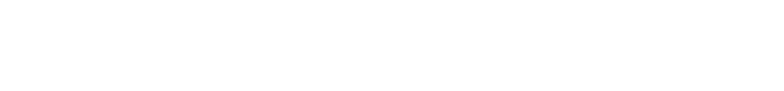 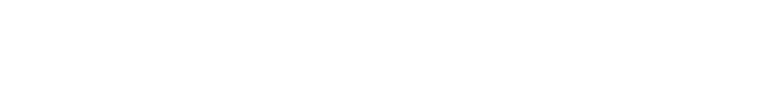 Toruń, 23 października  2023
I poziom – ZIT  poziom wojewódzki (Toruń, Bydgoszcz) 
708 105 798,35 zł
II poziom – OSI poziom regionalny i    subregionalny (Inowrocław, Grudziądz, Włocławek) 
295 499 853,15 zł
Poziomy polityki terytorialnej
Zgodnie ze Strategią rozwoju województwa kujawsko-pomorskiego do roku 2020 – Plan Modernizacji 2020+ w warunkach naszego regionu proces planowania i wdrażania polityki terytorialnej odbywa się na czterech poziomach.
Na każdym poziomie polityki terytorialnej realizowane są  zadania odpowiadające specyfice  danego obszaru. W tym celu zidentyfikowane zostały problemy oraz kierunki rozwoju w ramach strategii obszarowych.
W dniu 30 października 2013 r. uchwałą Zarządu Województwa przyjęto „Założenia polityki terytorialnej województwa kujawsko-pomorskiego na lata 2014-2020”.
III poziom – ORSG poziom ponadlokalny  
568 705 190,02 zł
IV poziom – RLKS obszar lokalny
270 521 713,00
Alokacja PT 2014-2020 euro  
1 842 832 554,52 zł
Alokacja PT 2014-2020 (bez RLKS)
  1 572 310 841,52 zł
ZASIĘG TERYTORIALNY  ZIT, OSI i ORSG
Struktura podziału środków w ramach Polityki Terytorialnej na lata 2014-2020
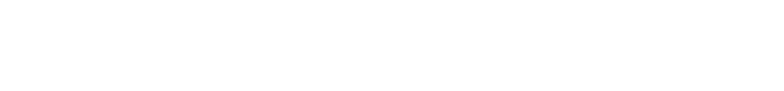 Podpisane umowy PT w stosunku do RPO
ZIT
EFRR
ZIT
EFS
OSI/ORSG
EFRR
OSI/ORSG
EFS
177 377 861,49 zł
(314 szt.)
97 445 079,90 zł
(122 szt.)
614 842 458,11 zł
(395 szt.)
617 817 710,01 zł
(302 szt.)
2 407 612 258 zł
(1396 szt.)
Imię i nazwisko
Imię i nazwisko
Imię i nazwisko
RPO - EFRR
RPO - EFS
6 232 772 403 zł
(1934 szt.)
Tytuł
Tytuł
Tytuł
5
ZINTEGROWANE INWESTYCJE TERYTORIALNE
Stan wdrażania strategii obszarowych ZIT  - kontraktacja stan na 01.10.2023 r.*
% wykonania EFS 
RPO
99,82 %
% wykonania EFRR RPO
99,40 %
7
*Opracowano na podstawie raportu wygenerowanego z systemu SL2014 – Podpisane umowy
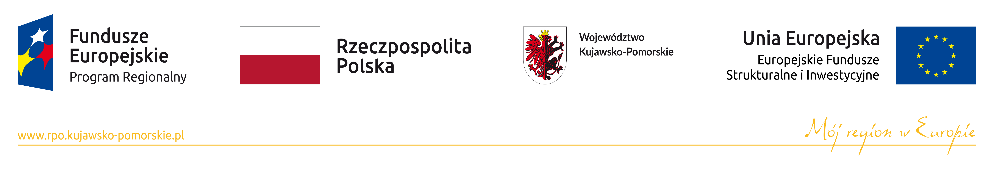 *Na podstawie danych SL zaprezentowanych podczas Sesji Sejmiku Województwa Kujawsko-Pomorskiego w dniu 27 września 2021 r.
8
Poziom kontraktacji ZIT – podział na obszary tematyczne – stan na 01.10.2023 r. (EFRR)
9
Poziom kontraktacji ZIT – podział na obszary tematyczne – stan na 01.10.2023 r. (EFS)
10
Stan wdrażania ZIT na tle RPO WK-P
Zintegrowane Inwestycje Terytorialne – złożone wnioski o płatność
RPO WK-P – certyfikacja
złożone wnioski o płatność ZIT w ramach RPO (EFRR+EFS) – stan 01.10.2023 r.
złożone wnioski o płatność w RPO WK-P (EFRR+EFS) – stan 01.10.2023 r.
ZIT BTOF
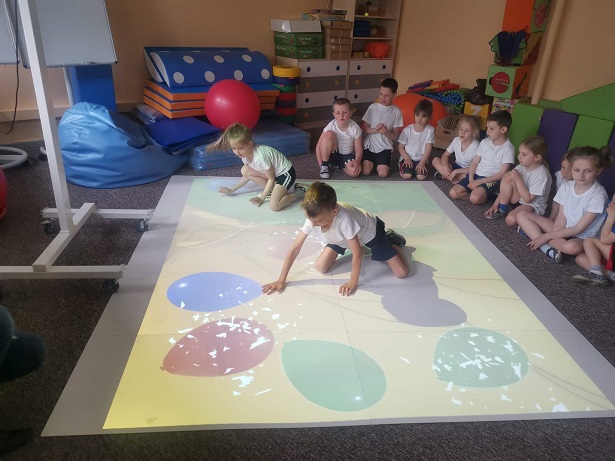 Termomodernizacja budynku Szkoły Podstawowej w miejscowości Obrowo
1 052 102,06 zł (wkład UE)
Gmina Obrowo
Szkoły aktywnych zmysłów – kontynuacja
201 222,09 zł (wkład UE)
Gmina Szubin
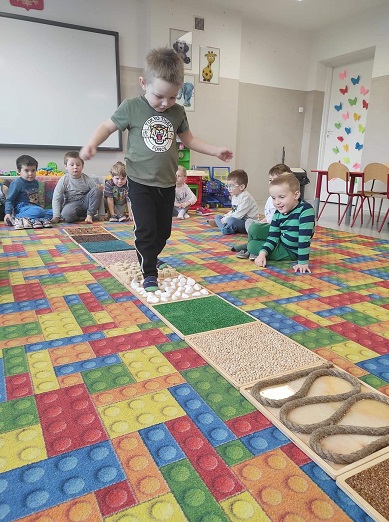 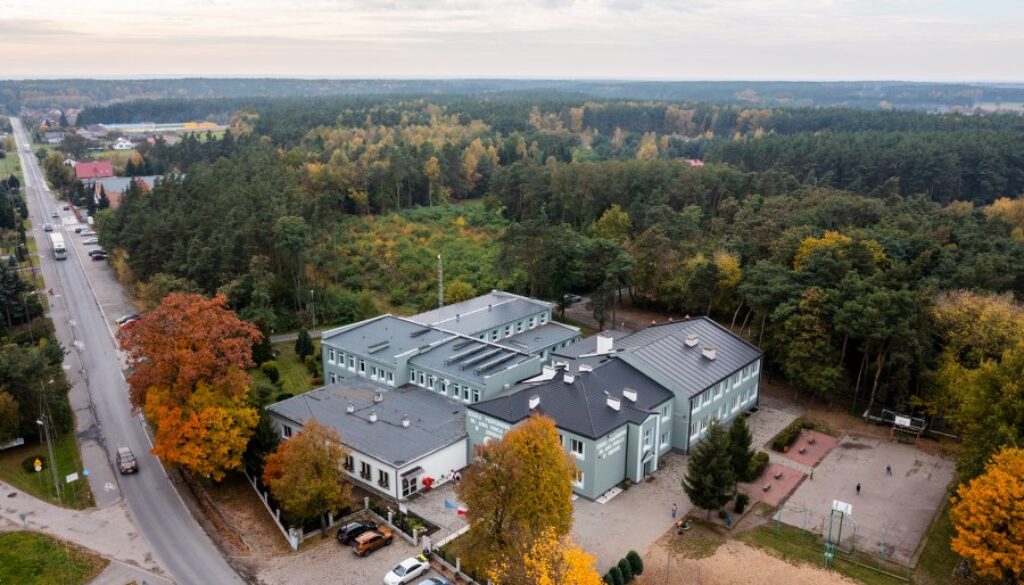 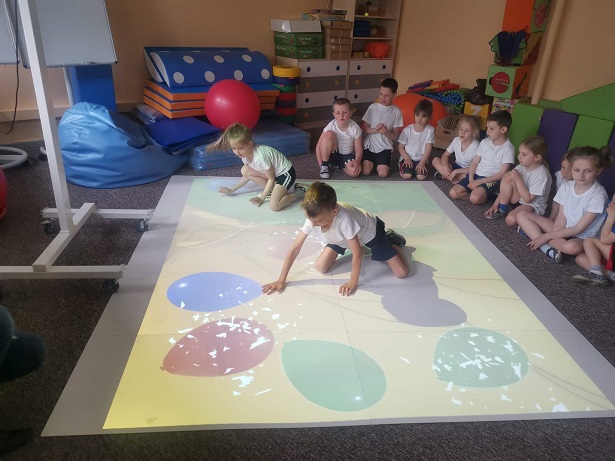 Źródło: https://pozatorun.pl/wiadomosci/gminy/obrowo/szkola-podstawowa-w-obrowie-przeszla-rozbudowe/
Źródło: https://szubin.pl/szkoly-aktywnych-zmyslow-kontynuacja.html
12
ZIT BTOF
Rewitalizacja społeczno-gospodarcza Starego Fordonu – etap I
9 761 728,88 zł (wkład UE)
REanimacja Bydgoskiej 52 – adaptacja zabytkowej kamienicy na cele społecznie użyteczne
9 405 080,00 zł (wkład UE)
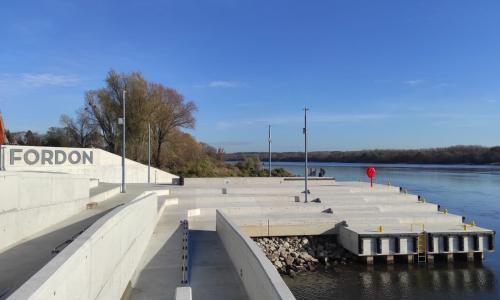 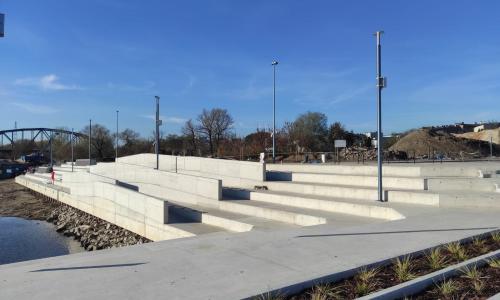 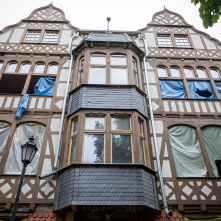 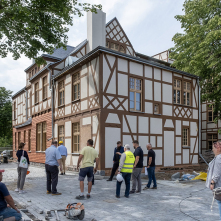 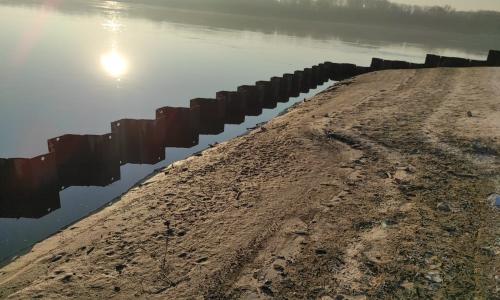 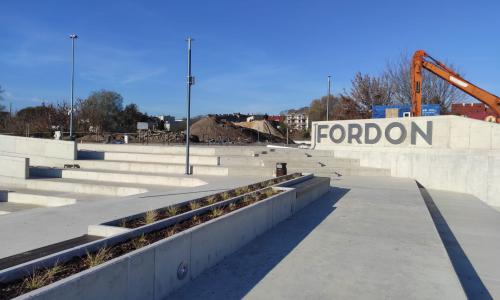 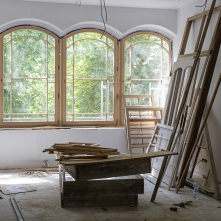 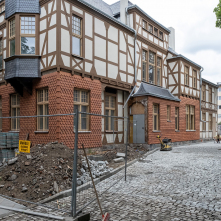 Źródło: https://www.modernizacjaroku.org.pl/pl/edition/3413/object/3466/rewitalizacja-spoleczno-gospodarcza-starego-fordonu-etap-i-czesc-2-przy-ul
Źródło: https://www.torun.pl/pl/na-budowie-przy-bydgoskiej-50-52
OBSZARY STRATEGICZNEJ INTERWENCJI I OBSZARY ROZWOJU SPOŁECZNO-GOSPODARCZEGO
Stan wdrażania strategii obszarowych OSI  - kontraktacja stan na 01.10.2023 r.*
% wykonania EFS 
RPO
99,8 %
% wykonania EFRR RPO
99,4 %
15
*Opracowano na podstawie raportu wygenerowanego z systemu SL2014 – Podpisane umowy
16
*Na podstawie danych SL zaprezentowanych podczas Sesji Sejmiku Województwa Kujawsko-Pomorskiego w dniu 27.09.2021 r.
Stan wdrażania strategii obszarowych ORSG  - kontraktacja stan na 01.10.2023 r.*
% wykonania EFS 
RPO
99,8 %
% wykonania EFRR RPO
99,4 %
17
*Opracowano na podstawie raportu wygenerowanego z systemu SL2014 – Podpisane umowy
18
*Na podstawie danych SL zaprezentowanych podczas Sesji Sejmiku Województwa Kujawsko-Pomorskiego w dniu 27.09.2021 r.
Stan wdrażania OSI/ORSG na tle RPO WK-P
OSI/ORSG – złożone wnioski o płatność
RPO WK-P – certyfikacja
złożone wnioski o płatność OSI/ORSG w ramach RPO (EFRR+EFS) – stan 01.10.2023 r.
złożone wnioski o płatność w RPO WK-P (EFRR+EFS) – stan 01.10.2023 r.
Poziom kontraktacji OSI i ORSG – podział na obszary tematyczne – stan na 01.10.2023 r. (EFRR)
20
Poziom kontraktacji OSI i ORSG - podział na obszary tematyczne – stan na 01.10.2023 r. (EFS)
21
OSI Grudziądza
Budowa i przebudowa infrastruktury transportu publicznego wraz z zakupem taboru autobusowego 
w Grudziądzu  
29 361 604,15 zł (wkład UE)
Modernizacja infrastruktury edukacyjnej szkolnictwa zawodowego Miasta Grudziądza – etap II 
1 694 675,94 zł (wkład UE)
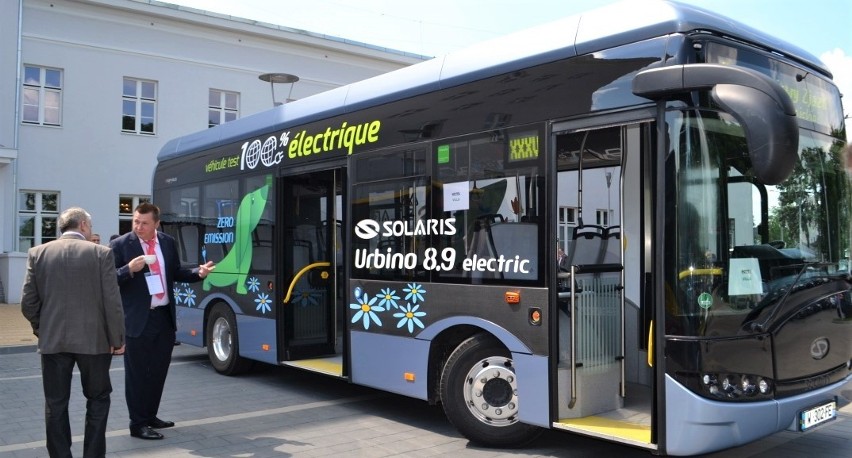 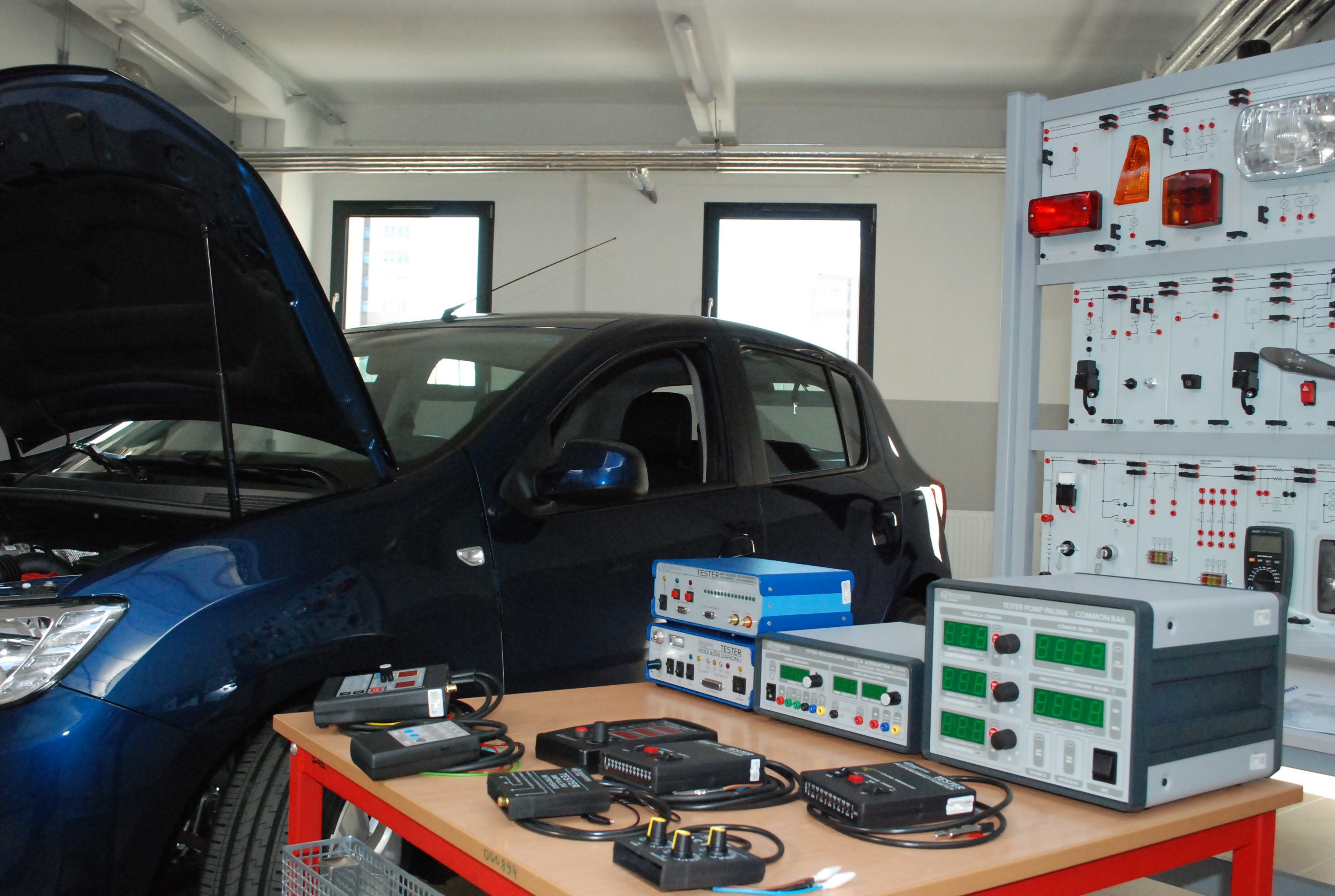 Źródło: https://pomorska.pl/poprawa-linii-autobusowych-i-nowe-autobusy-za-ponad-34-mln-zl/ga/c3-12804360/zd/26832136
Źródło: https://mapadotacji.gov.pl/projekty/755029/
OSI Włocławka
Rozwój zrównoważonego transportu zbiorowego poprzez poprawę efektywności energetycznej, wdrażanie technologii niskoemisyjnej we Włocławku w ramach projektu BIT-CITY II – etap II
11 926 442,44 zł (wkład UE)
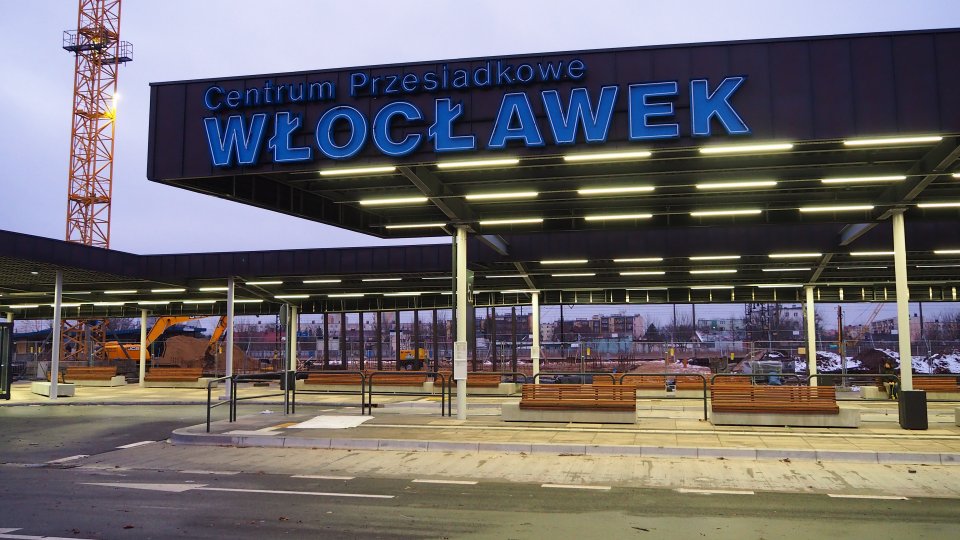 Przebudowa i zmiana sposobu użytkowania budynku przy ul. 3 Maja 18 we Włocławku na centrum aktywizacji i przedsiębiorczości
6 785 915,35 zł (wkład UE)
Źródło: https://wloclawek.naszemiasto.pl/tak-wygladaja-prace-w-kamienicy-przy-ul-3-maja-18-we/ga/c1-9437953/zd/84369399
Źródło: https://www.wloclawek.eu/aktualnosc-744-ta_firma_wdrozy_system_zarzadzania.html
OSI Inowrocławia
Zajęcia z TIK-u źródłem dobrych wyników
854 305,08 zł (wkład UE)
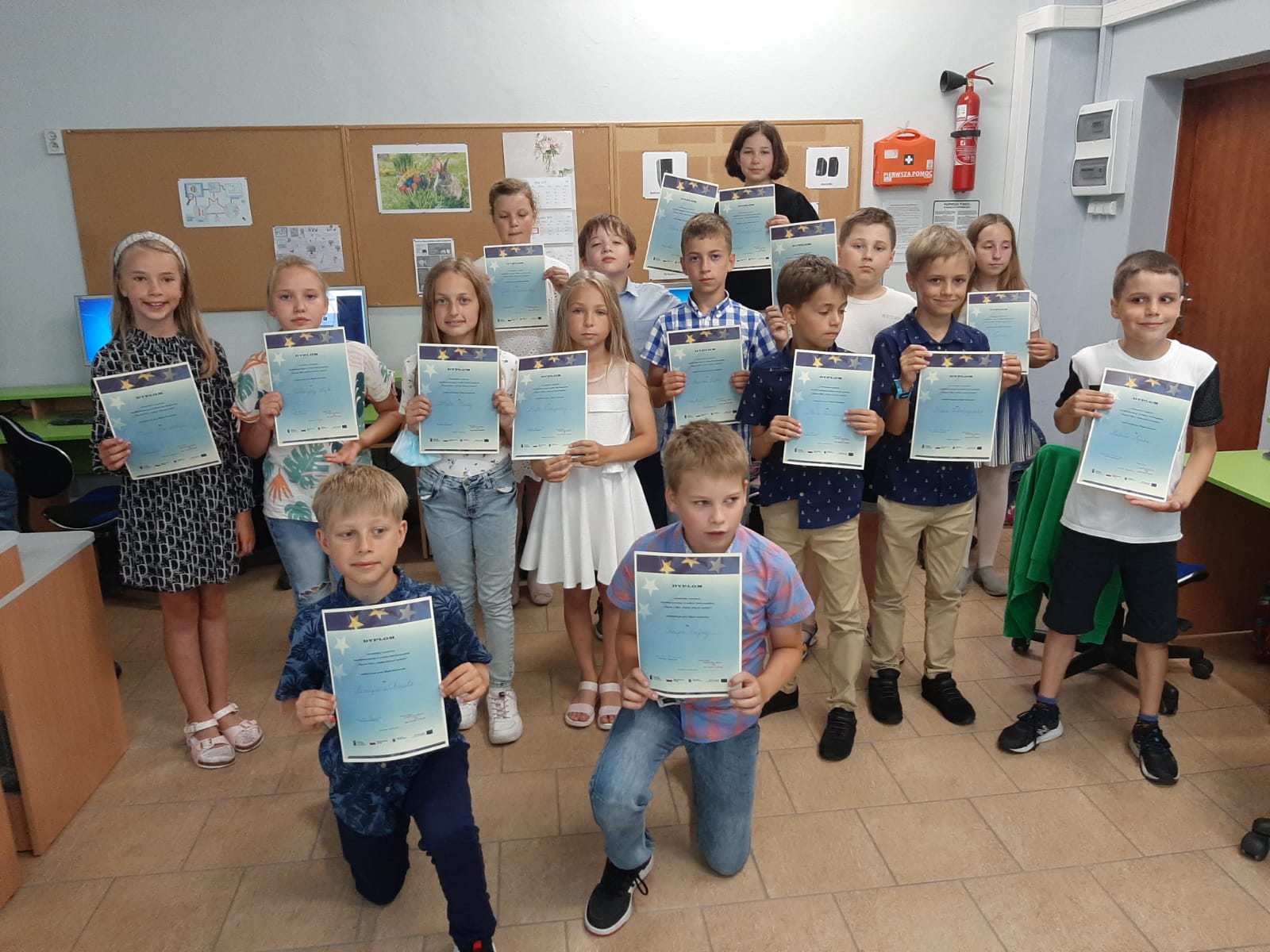 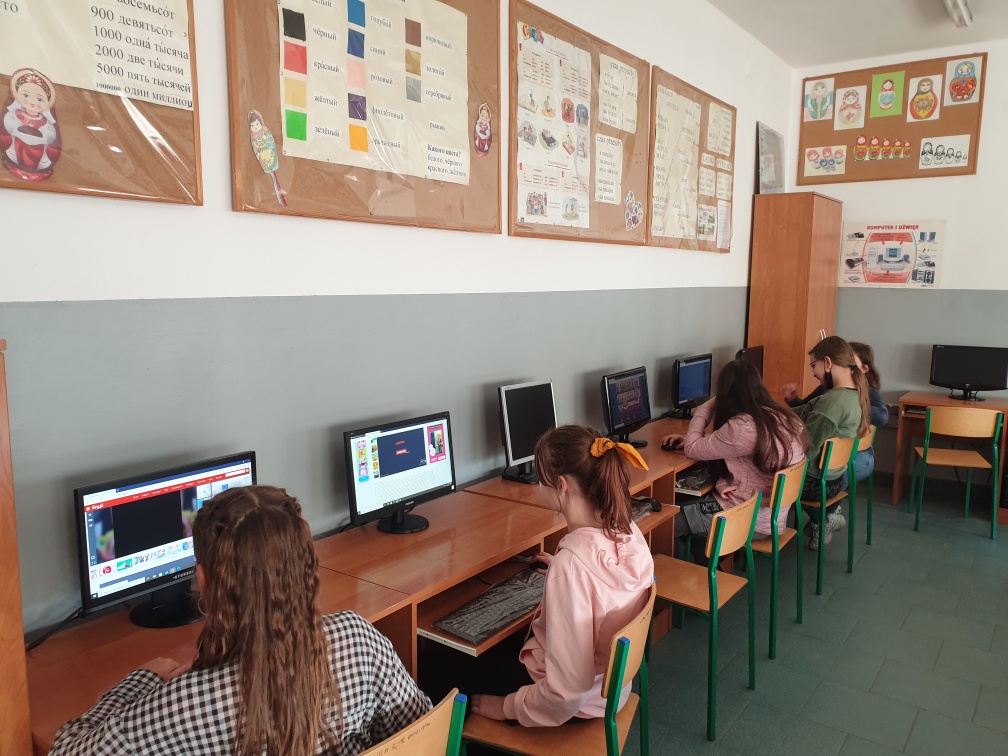 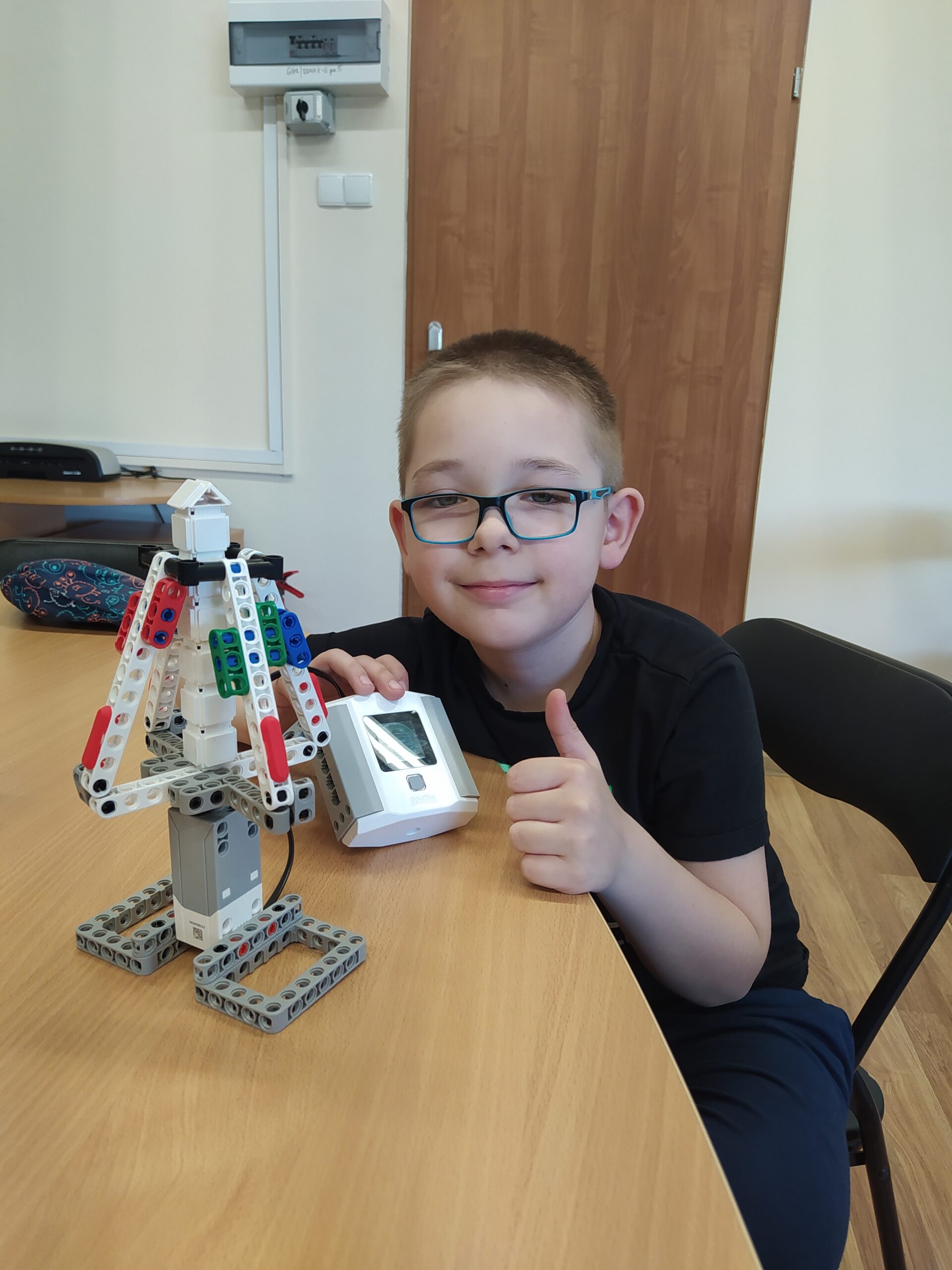 Źródło: https://sp5ino.pl/2022/01/23/zajecia-z-tik-u-zrodlem-dobrych-wynikow/
ORSG Grudziądza
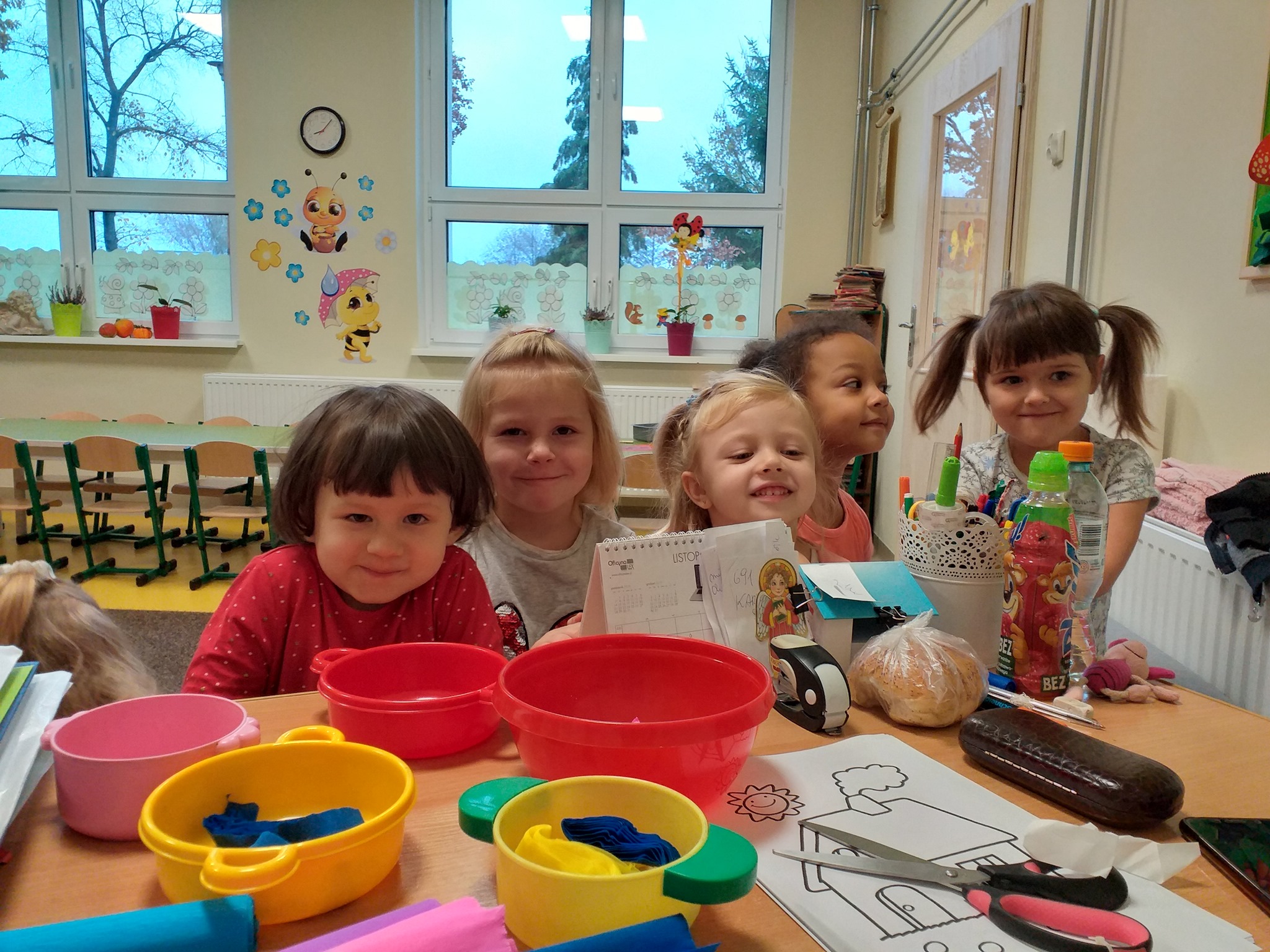 Podniesienie efektywności kształcenia w przedszkolu gminnym w Świeciu nad Osą 
170 531,25 zł (wkład UE)
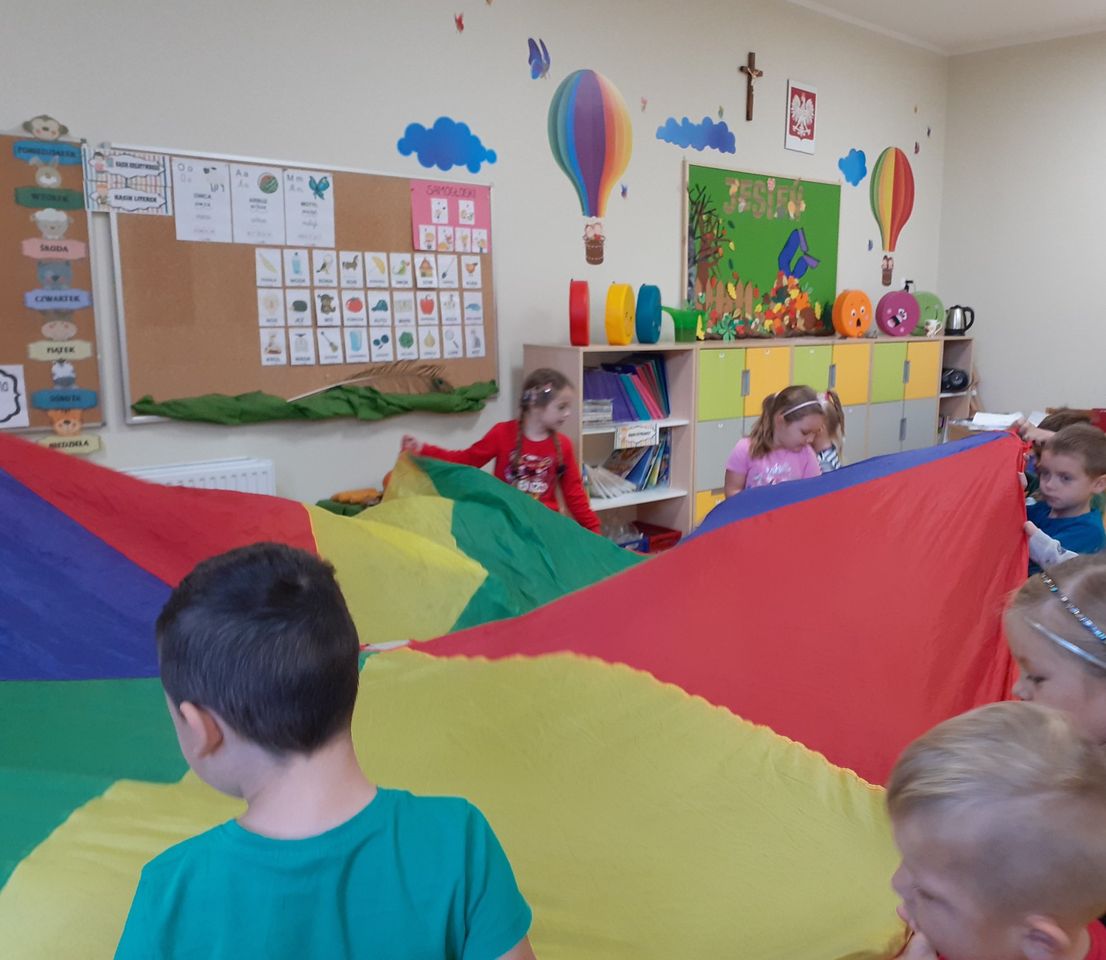 Źródło: https://www.facebook.com/1754037077955465/photos/pcb.4027171193975364/4027180883974395/?type=3&theater
25
ORSG Chełmna
Adaptacja nieużytkowanej kamienicy wraz z oficyną przy ul. Grudziądzkiej 36 na cele prowadzenia działań społecznych
3 923 737,65 zł (wkład UE)
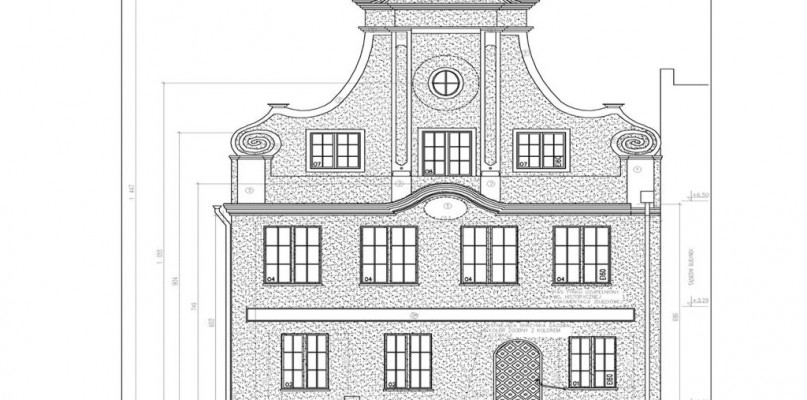 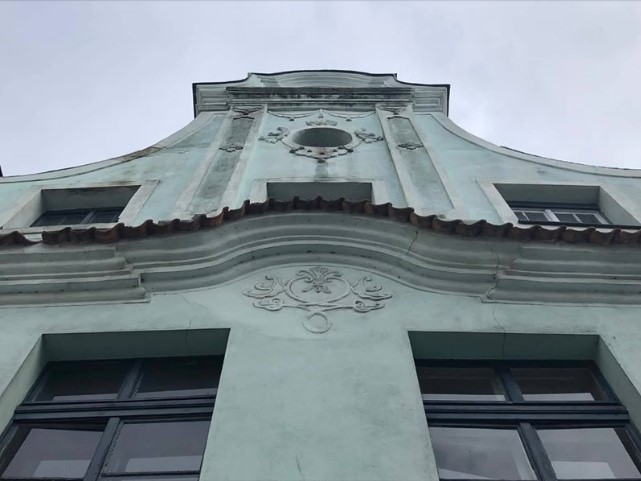 Źródło: https://e-chelmno.pl/pl/11_wiadomosci/57660_kamienica-przy-ul-grudzi-dzkiej-36-zostanie-wyremontowana-co-w-niej-bedzie.html
ORSG Aleksandrowa
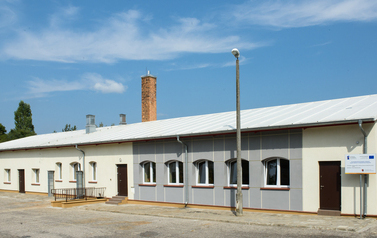 Termomodernizacja kompleksu budynków Zespołu Szkół Nr 2 w Aleksandrowie Kujawskim
2 527 382,30 zł (wkład UE)
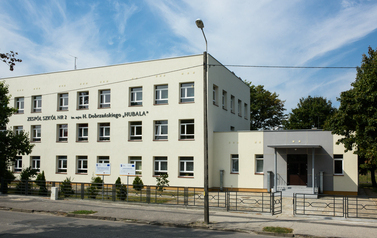 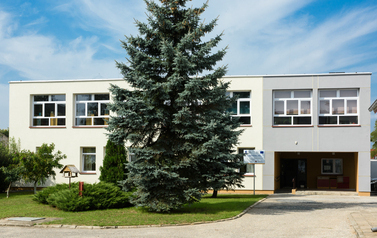 Źródło: https://aleksandrow.pl/galeria/termomodernizacja-kompleksu-budynkow-zespolu-szkol-nr-2-w-aleksandrowie-kujawskim.html
ORSG Brodnicy
Utworzenie miejsc opieki nad dziećmi do lat 3 
w Gminie Bobrowo 
904 474,80 zł (wkład UE)
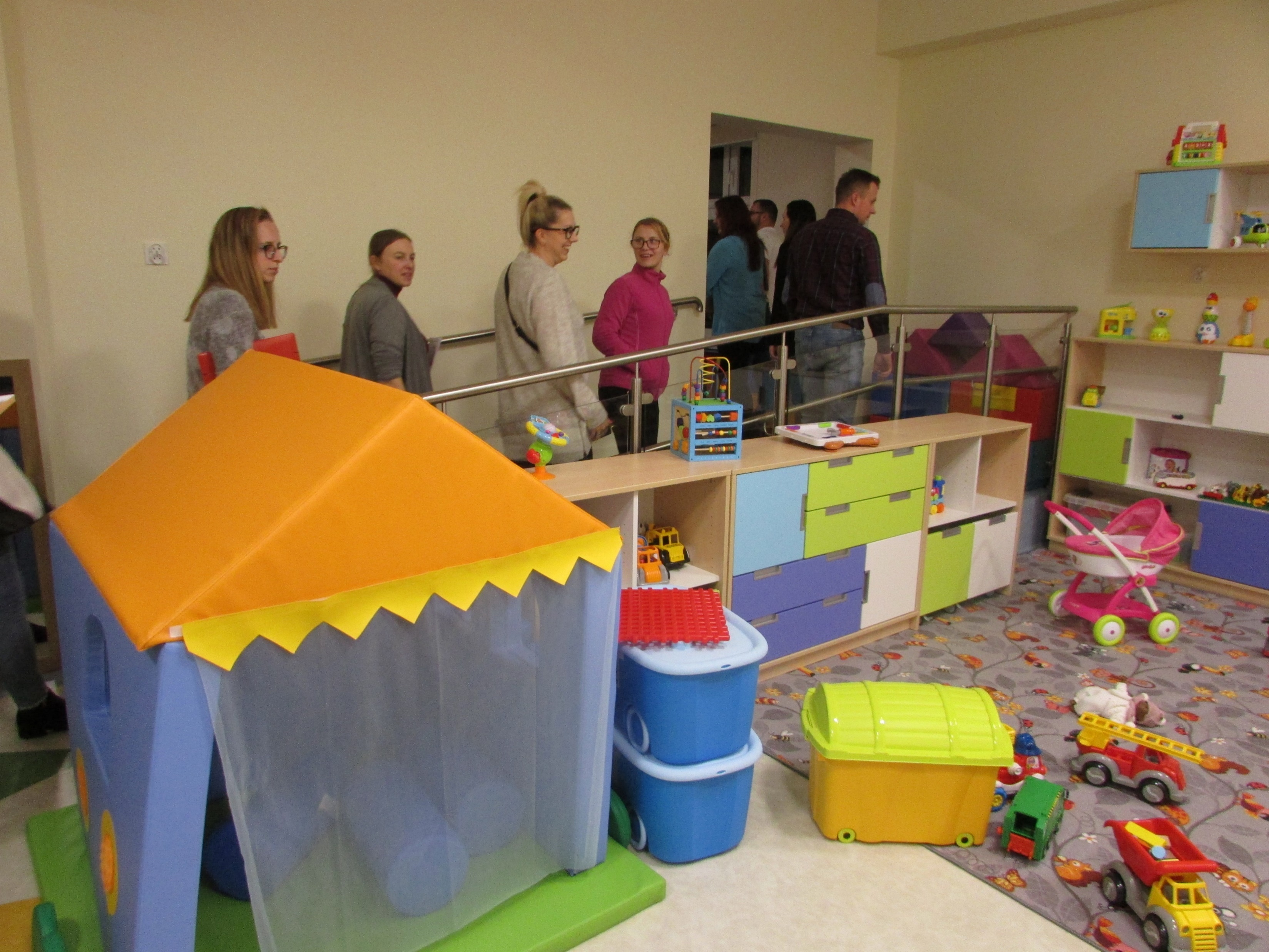 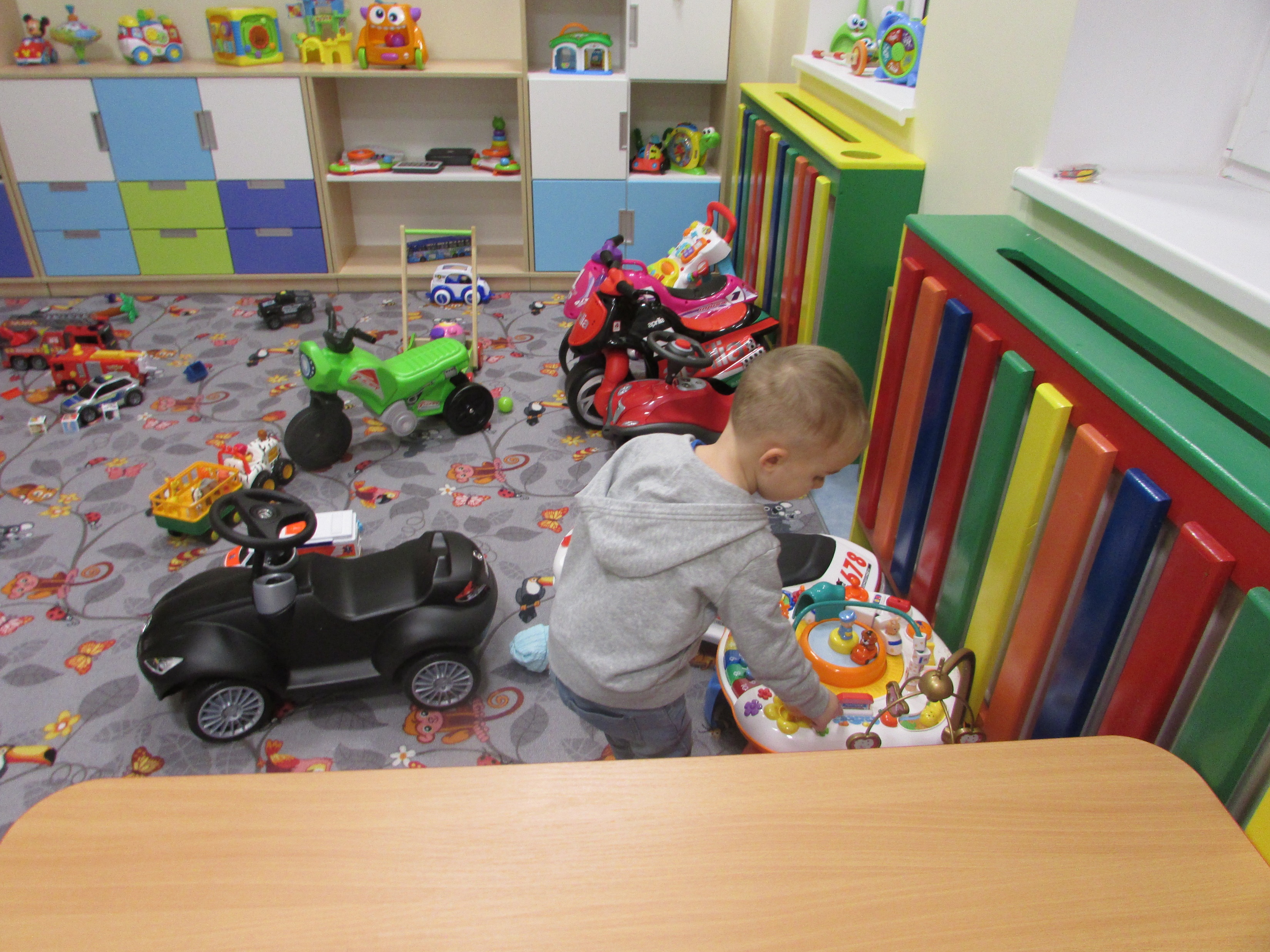 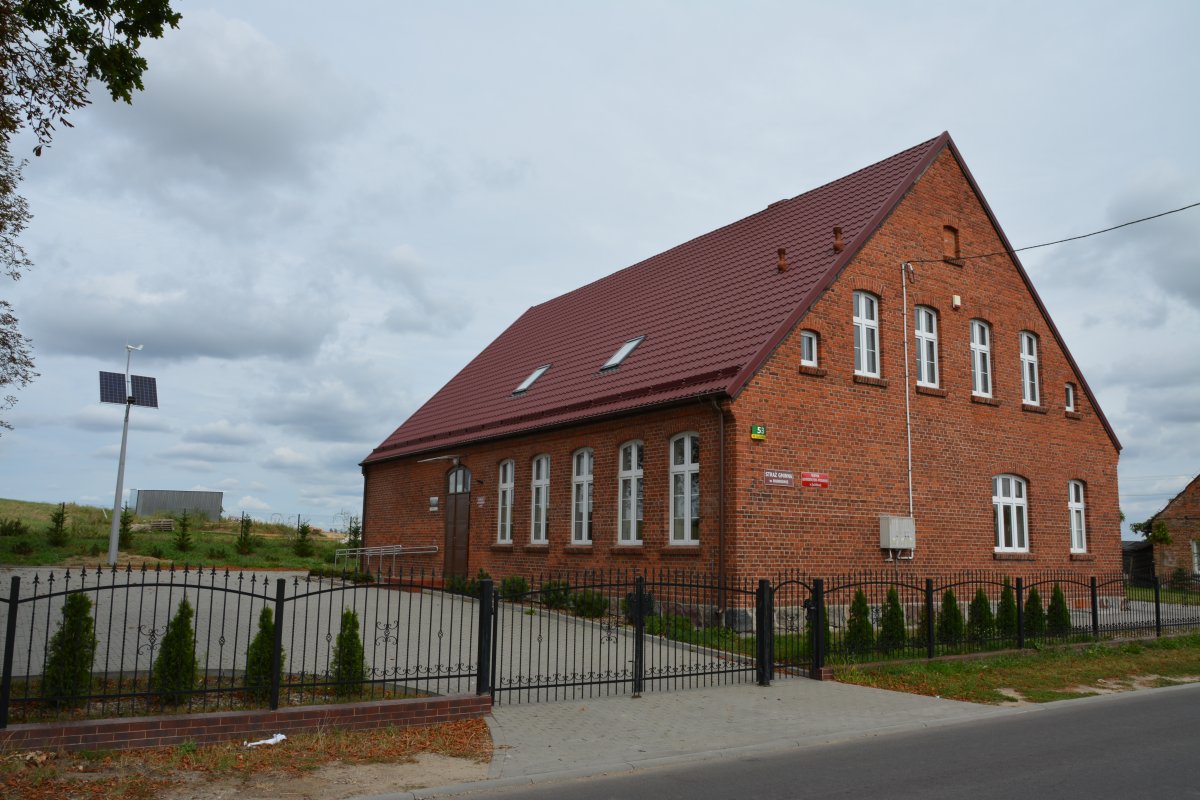 ORSG Golub-Dobrzyń
Kształcenie zawodowe w Powiecie Golubsko – Dobrzyńskim1 626 654,18 zł (wkład UE)
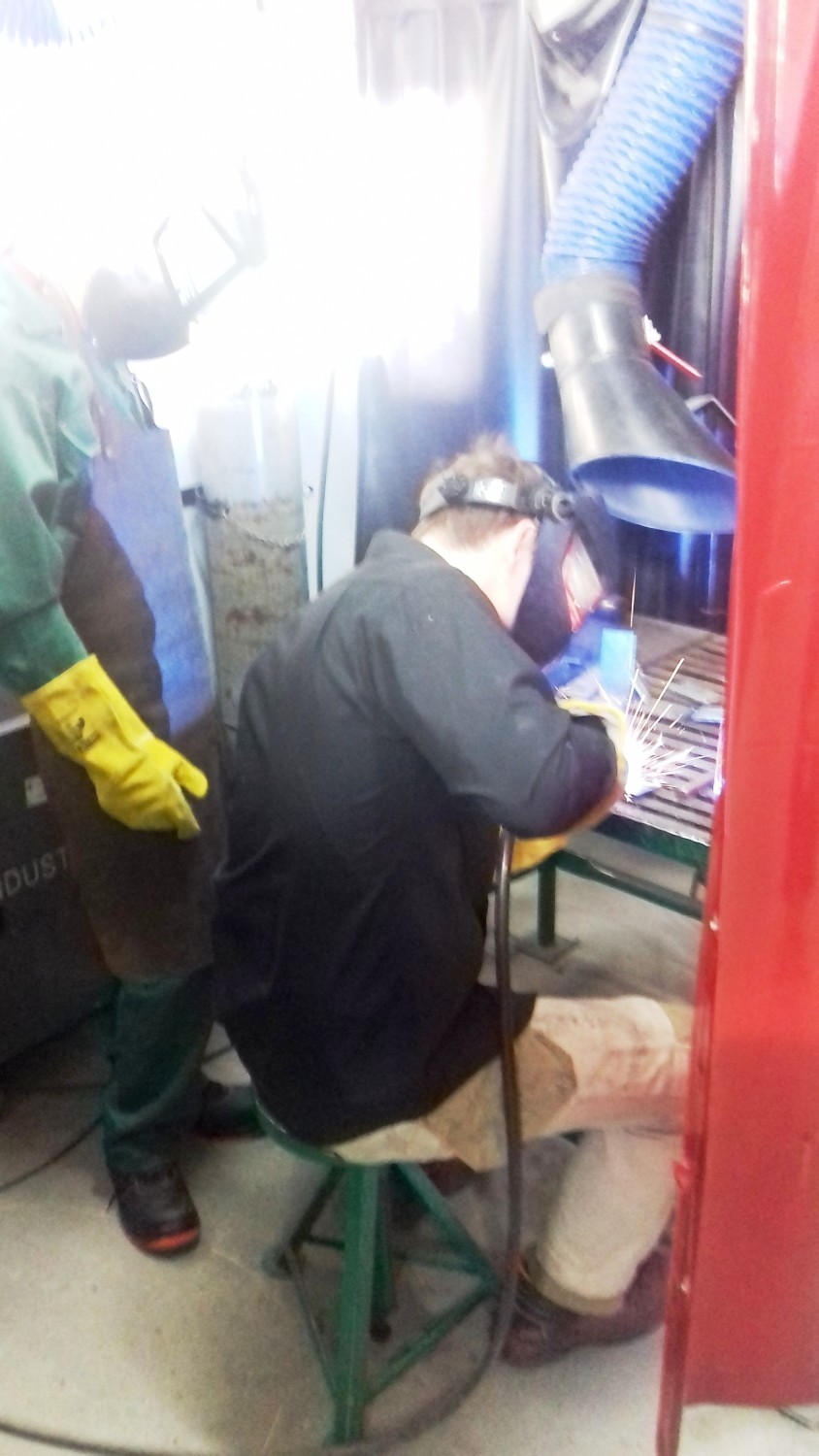 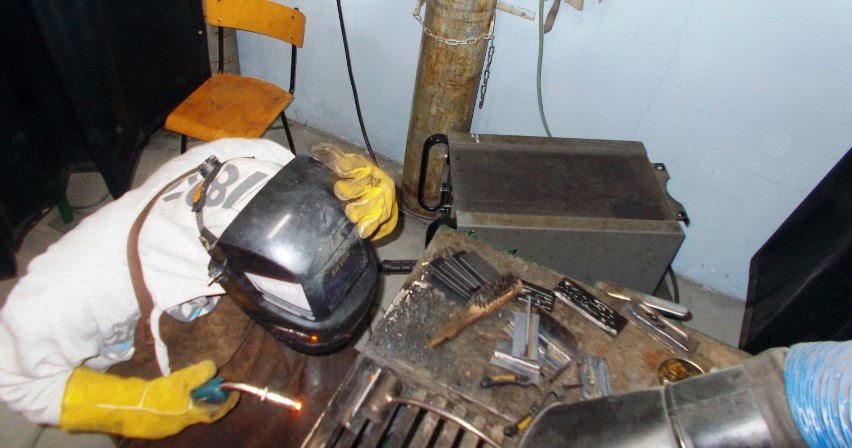 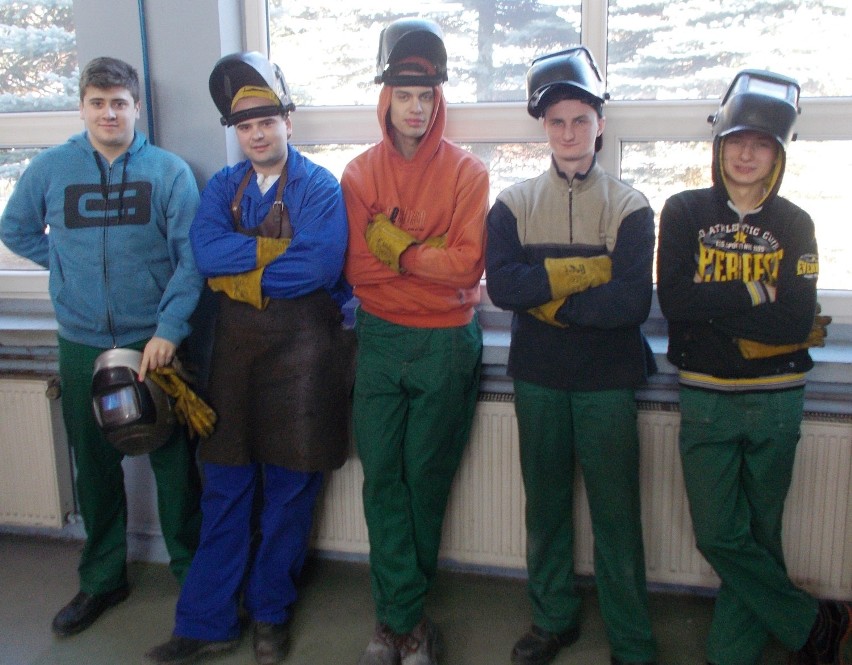 Źródło: https://golubdobrzyn.naszemiasto.pl/trwa-projekt-unijny-w-powiecie-golubsko-dobrzynskim/ga/c8-4555960/zd/30681396
ORSG Inowrocławia
Zagospodarowanie Parku Wolności w Gniewkowie na cele rozwoju społecznego
4 760 546,94 zł (wkład UE)
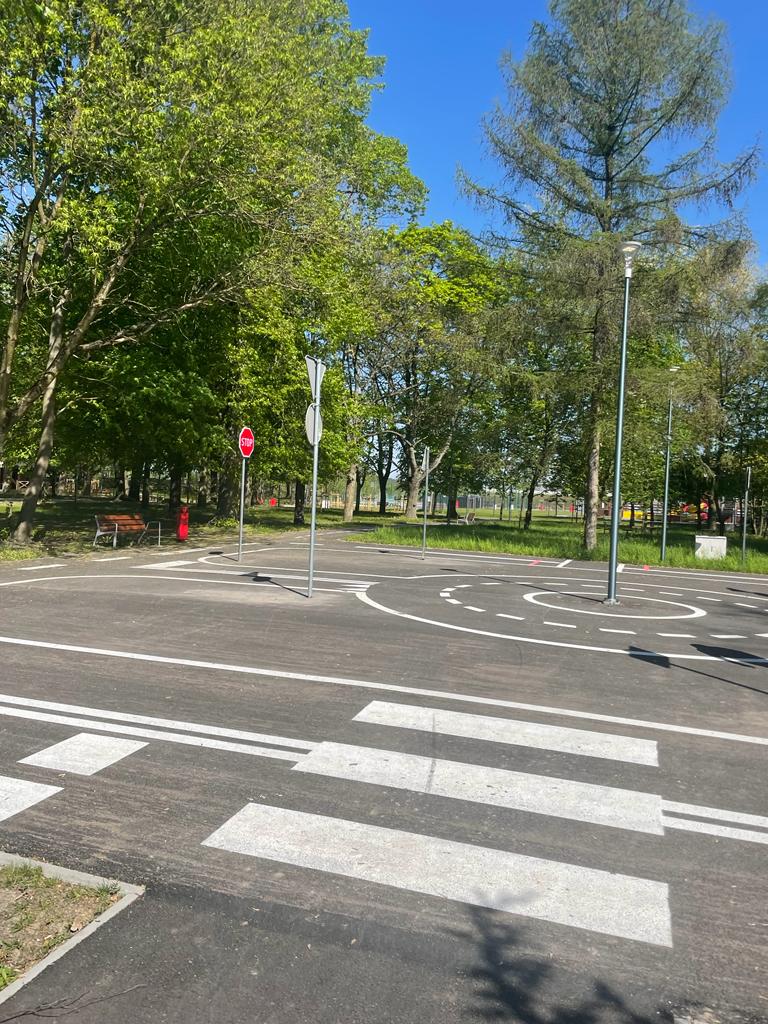 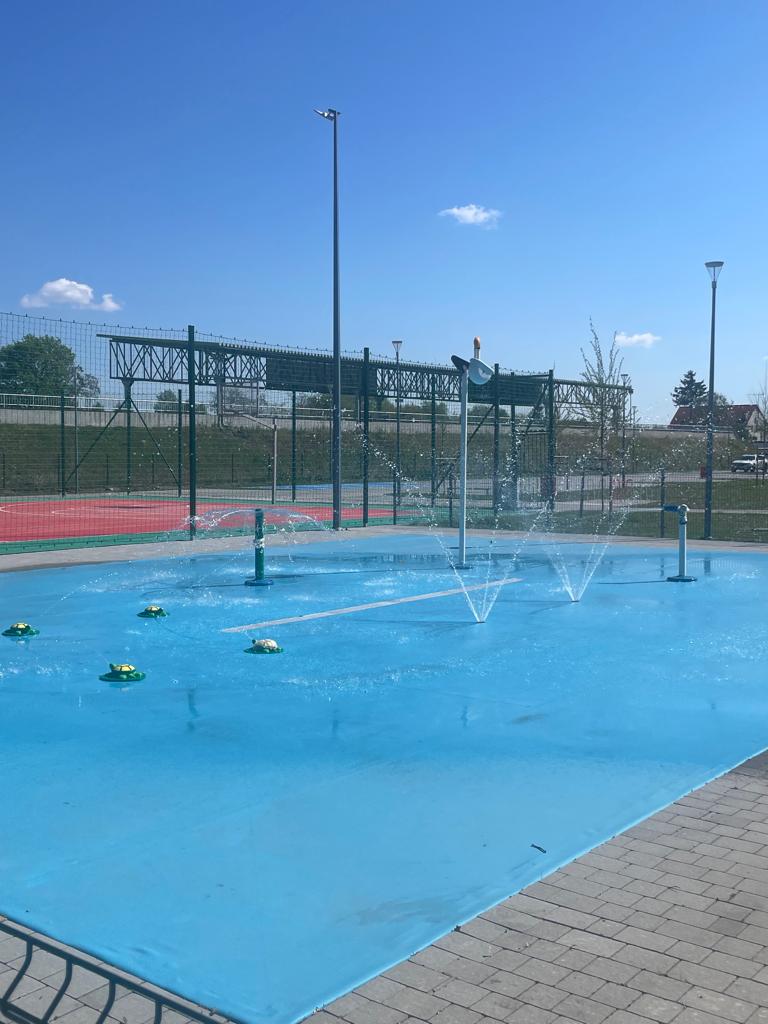 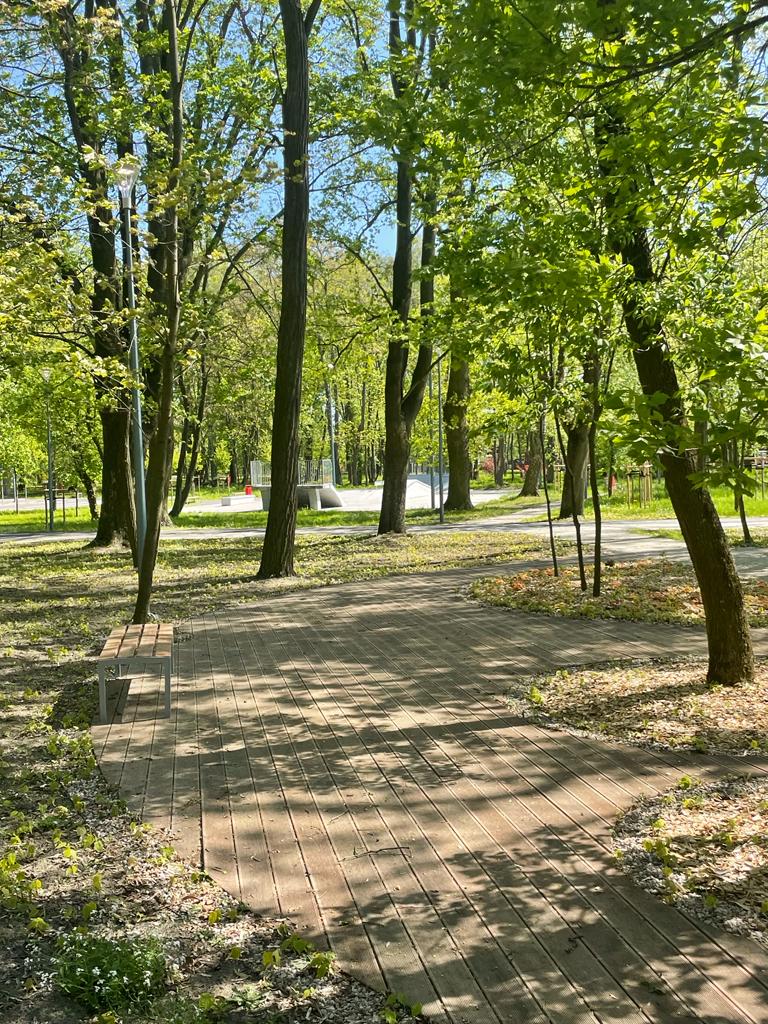 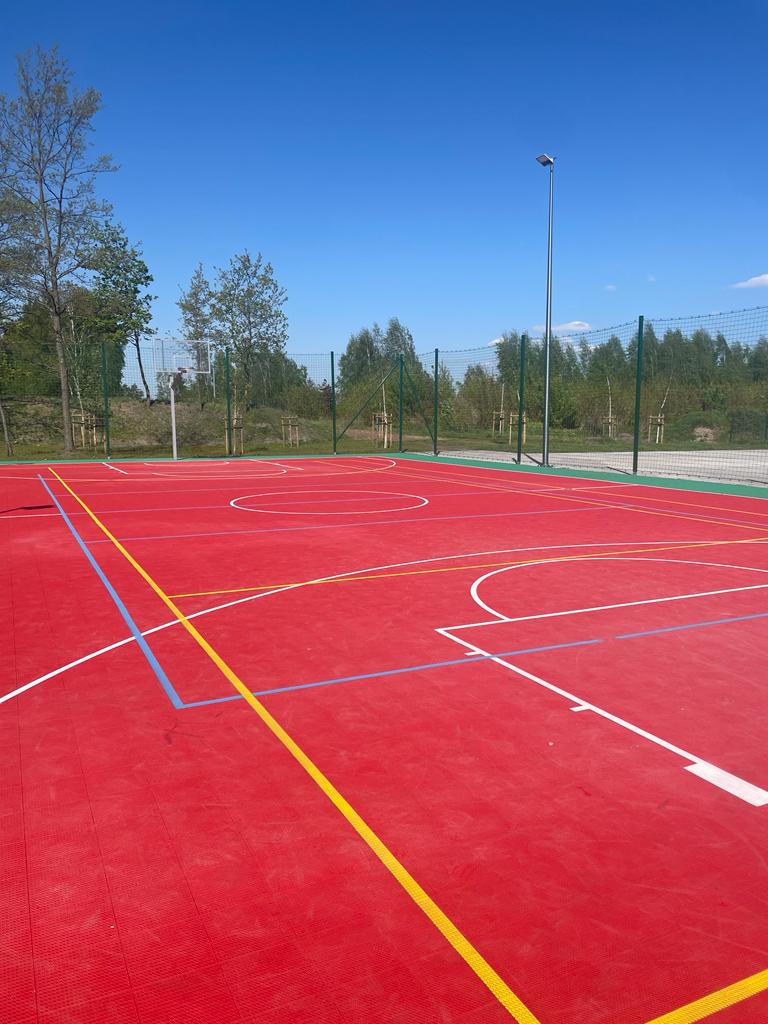 Źródło: https://gniewkowo.com.pl/zagospodarowanie-parku-wolnosci-w-gniewkowie-na-cele-rozwoju-spolecznego.html
ORSG Lipna
Modernizacja budynku kina oraz utworzenie 
Muzeum Kina Niemego w Lipnie
3 020 867,50 zł  (wkład UE)
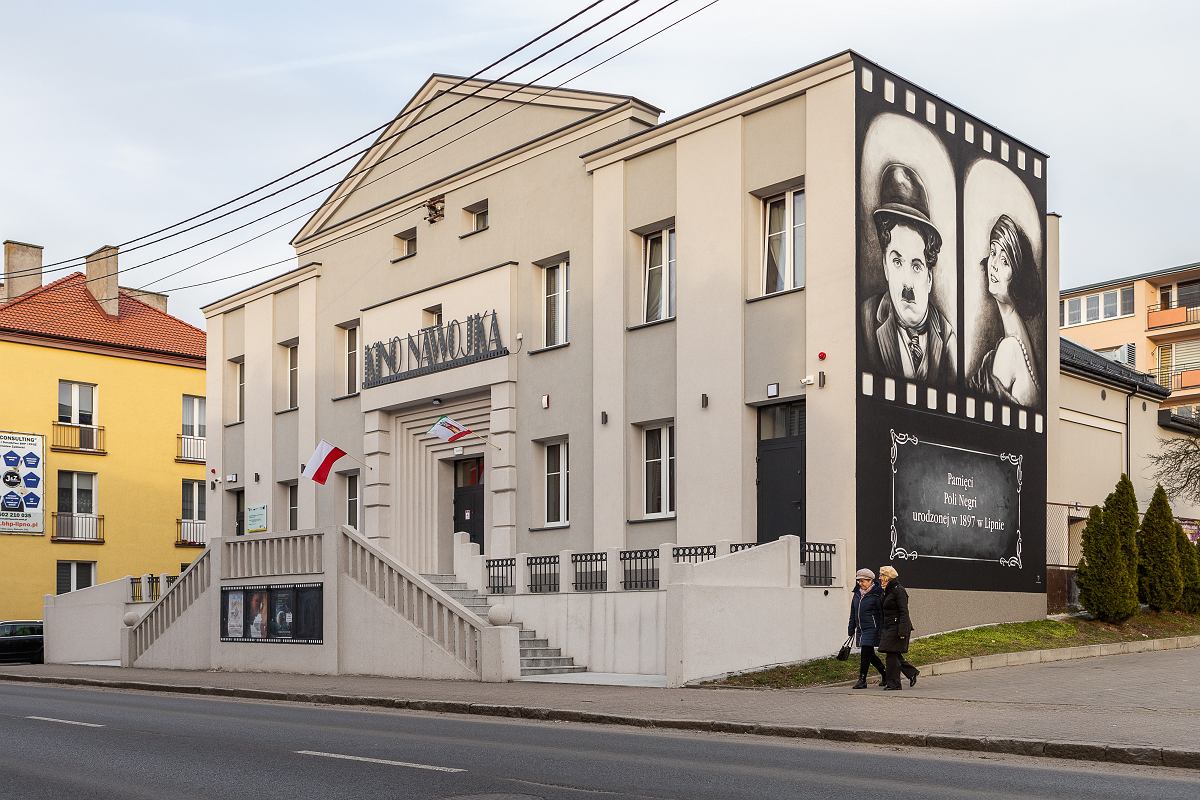 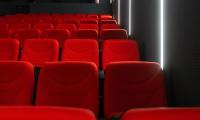 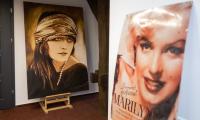 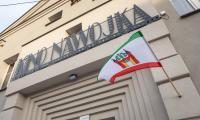 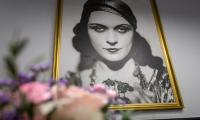 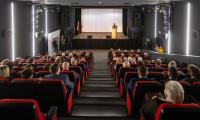 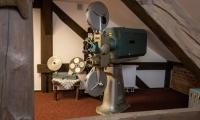 Źródło: https://torun.wyborcza.pl/torun/7,48723,29580013,pamiatki-po-miedzynarodowej-gwiezdzie-kina-niemego-poli-negri.html
Źródło: https://www.kujawsko-pomorskie.pl/informacje-prasowe/40048-kino-nawojka-jak-nowe
ORSG Mogilna
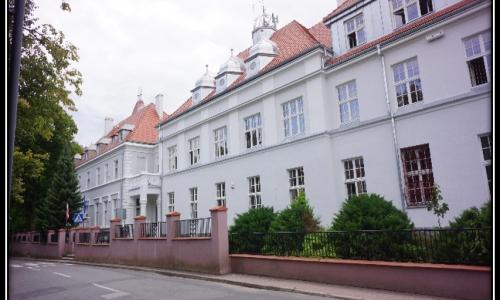 Termomodernizacja Mogileńskiego Ratusza
999 822,24 zł (wkład UE)
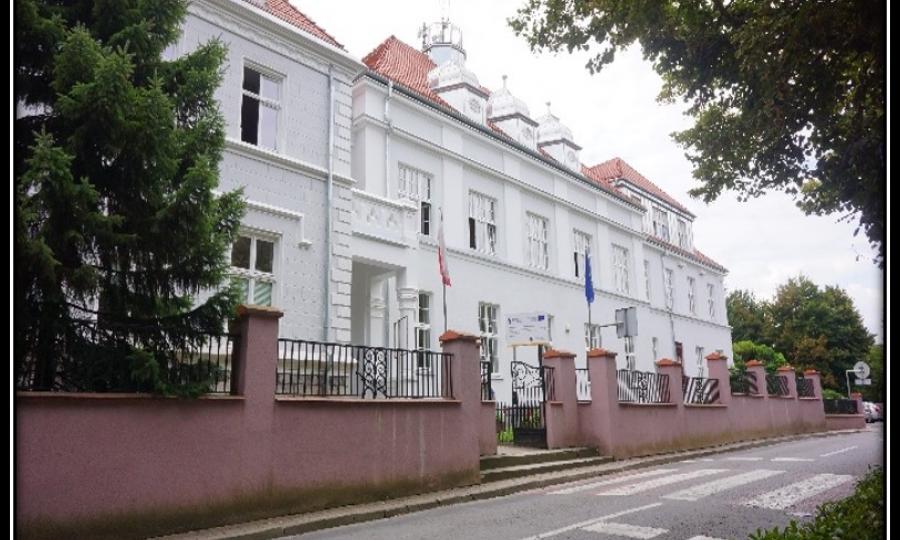 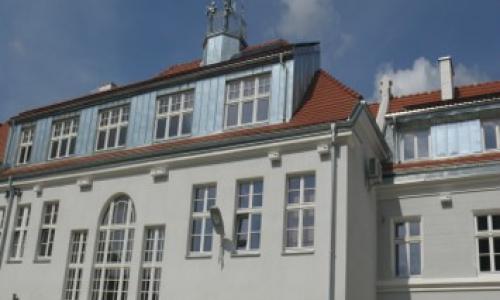 Źródło: https://www.modernizacjaroku.org.pl/pl/edition/1104/object/1548/termomodernizacja-mogilenskiego-ratusza
ORSG Nakło
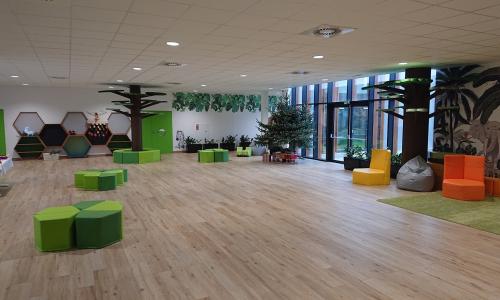 Budowa Przedszkola Miejskiego w Mroczy
4 919 644,62 zł  (wkład UE)
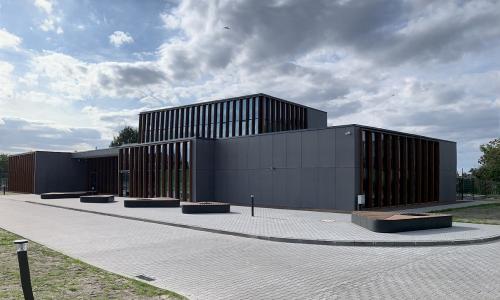 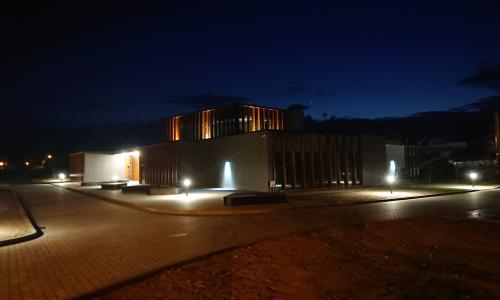 Źródło: https://www.modernizacjaroku.org.pl/pl/edition/2837/object/2904/budowa-przedszkola-miejskiego-w-mroczy
ORSG Radziejowa
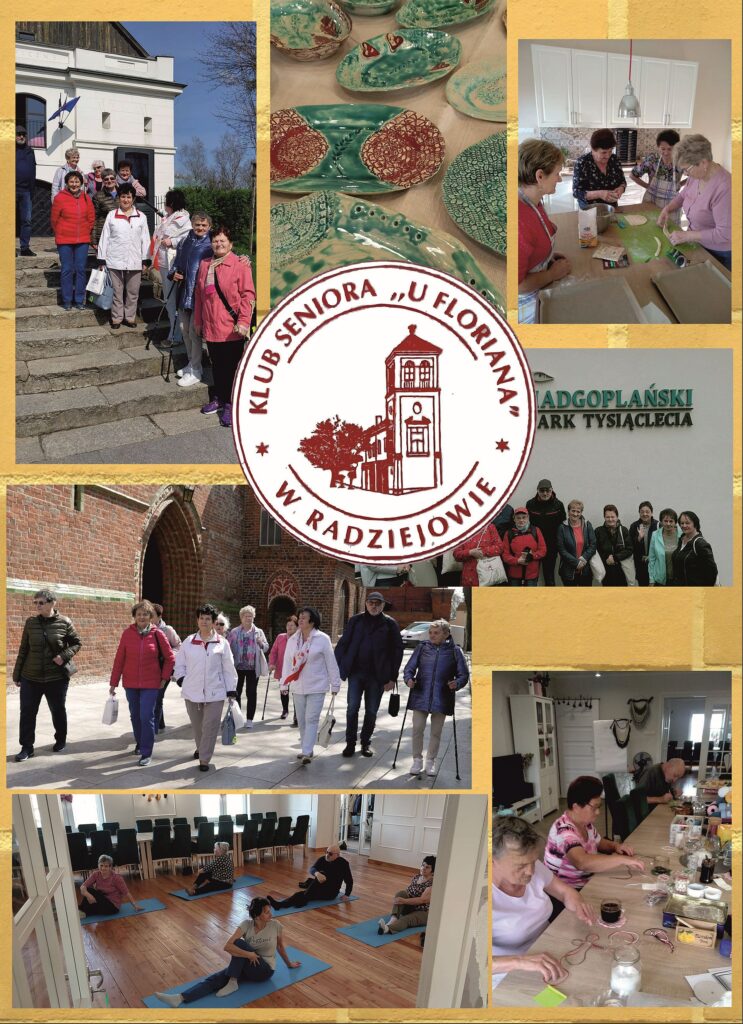 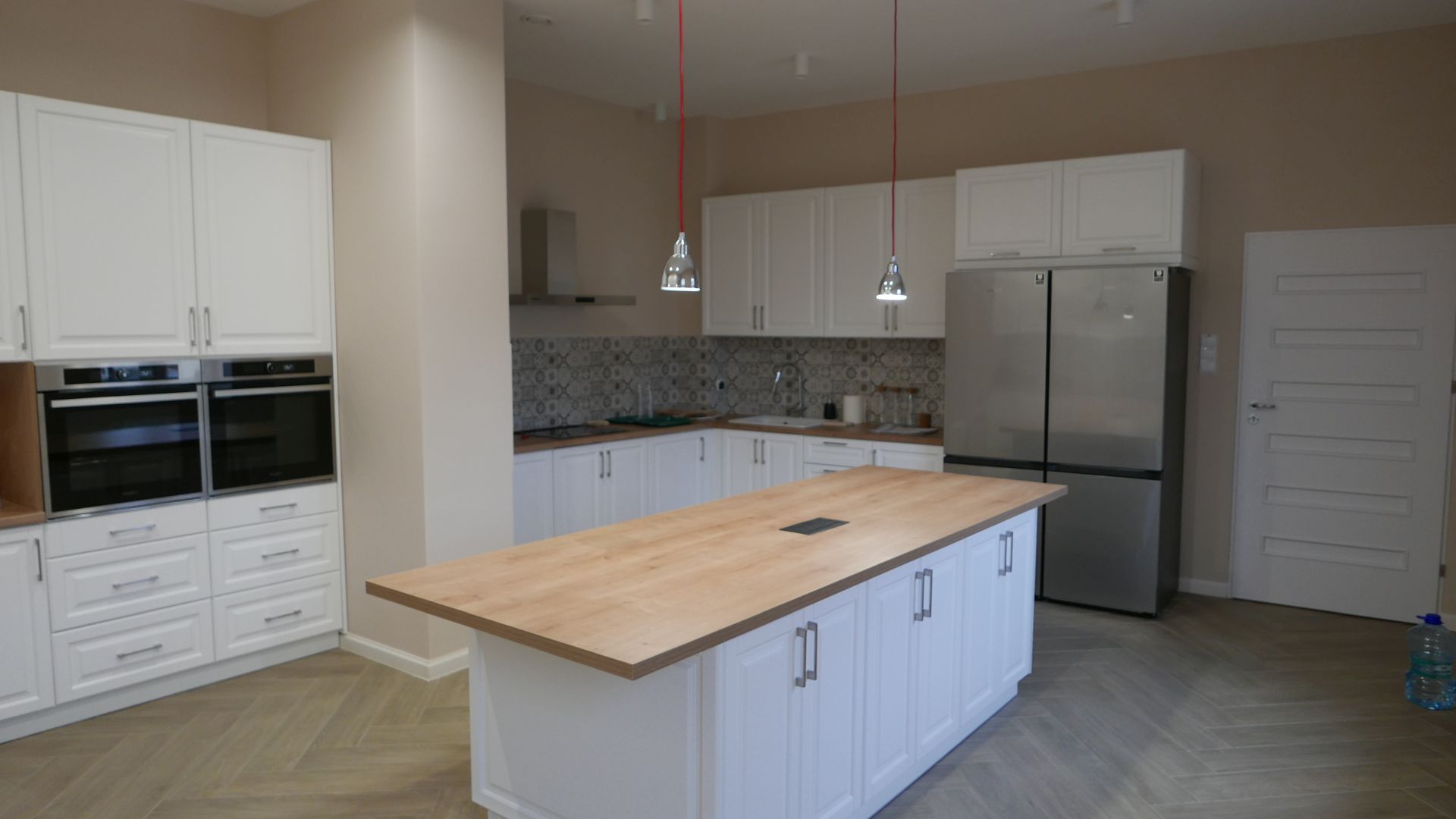 Klub Seniora
224 111,00 zł (wkład UE)
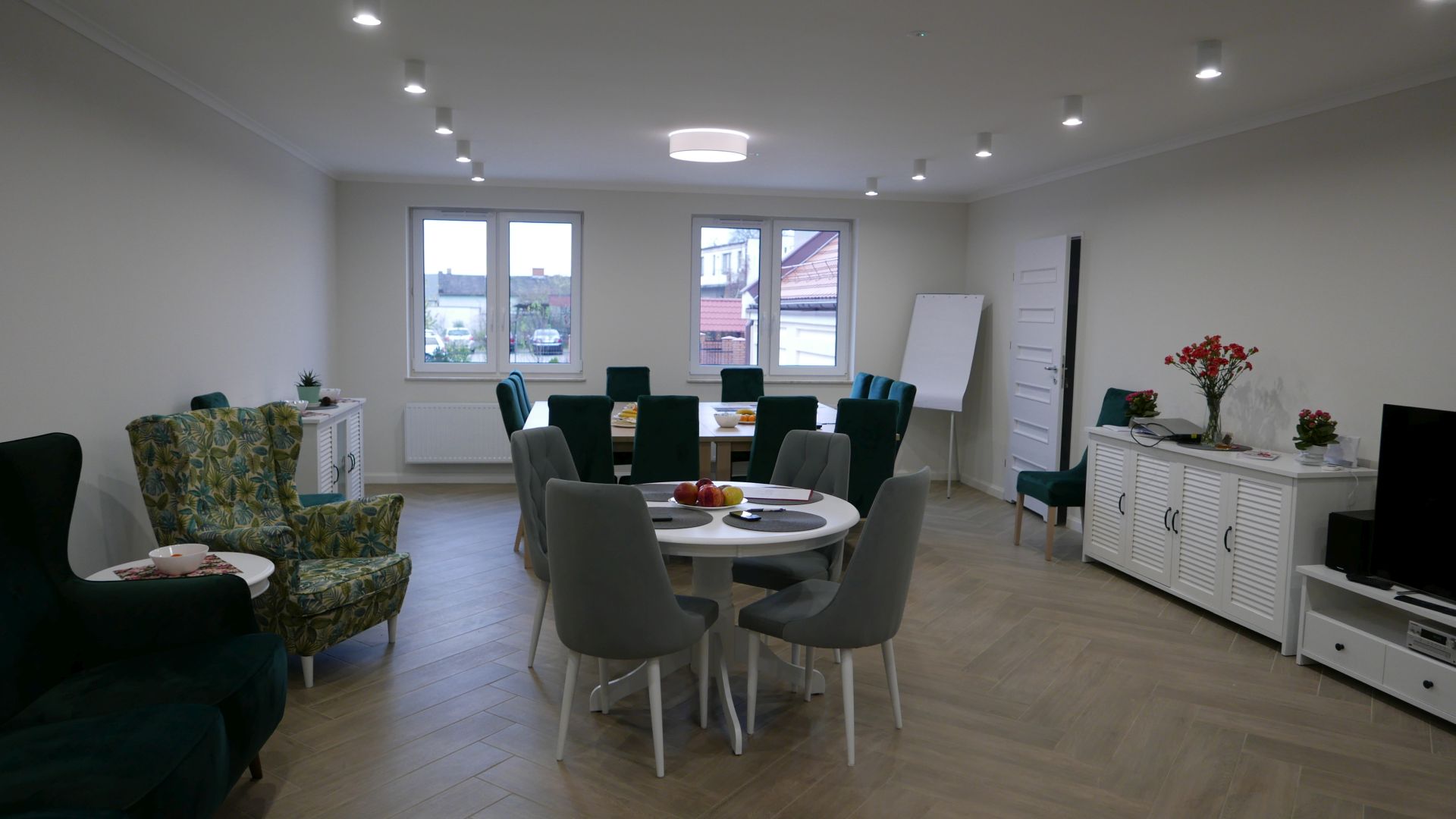 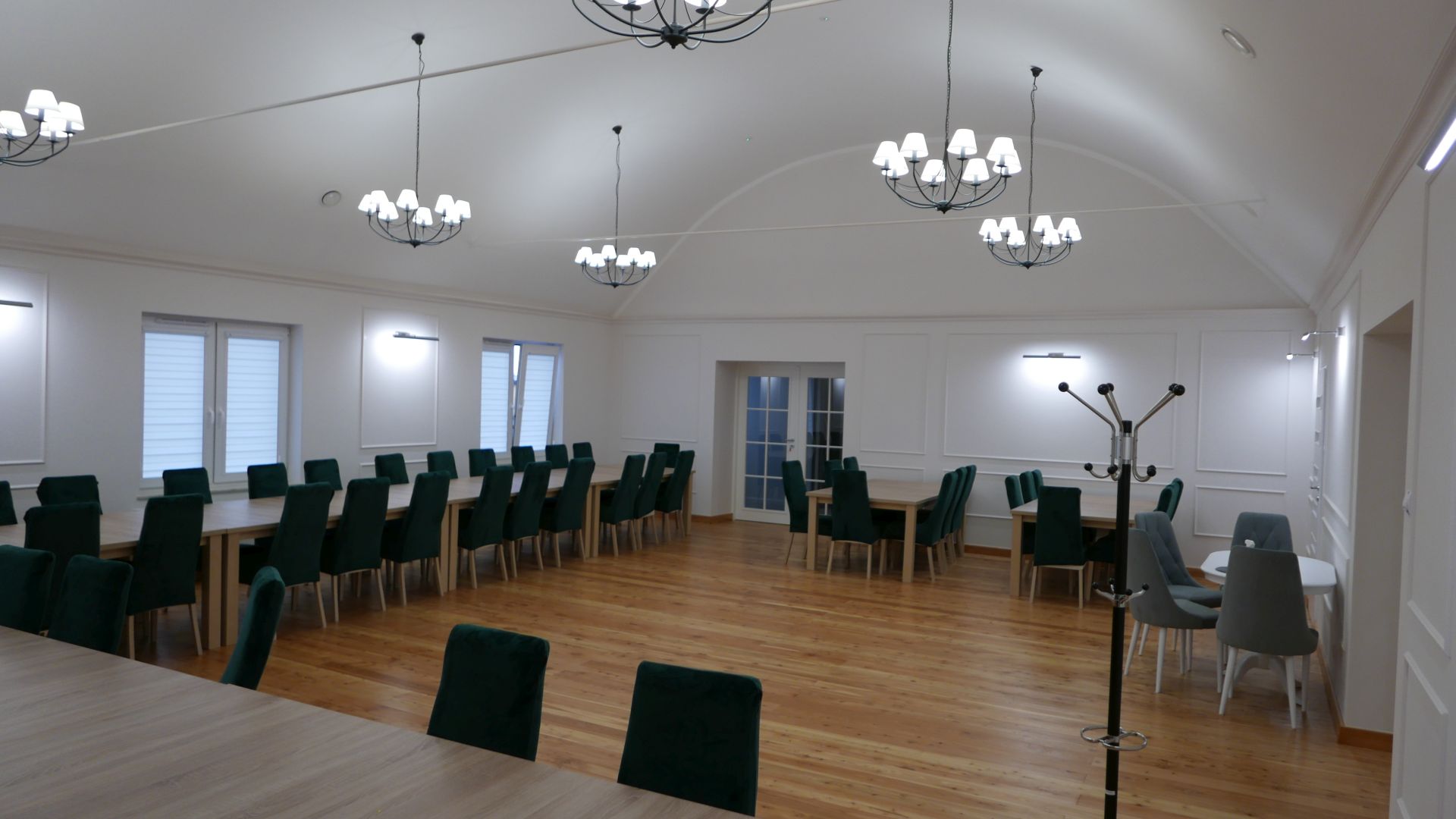 Źródło: https://mopsradziejow.pl/index.php/klub-seniora/
ORSG Rypina
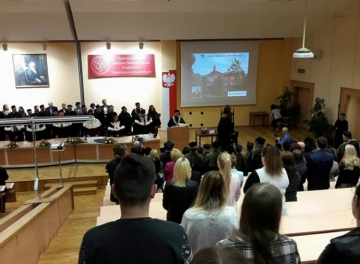 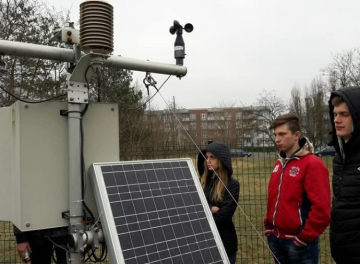 Dobry zawód lepsza przyszłość
1 514 135,89 zł (wkład UE)
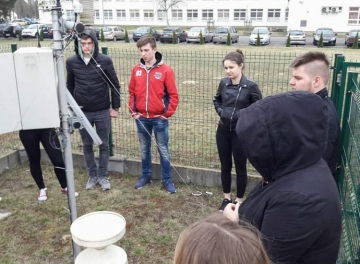 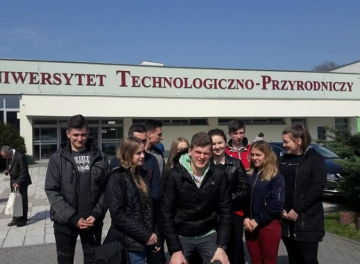 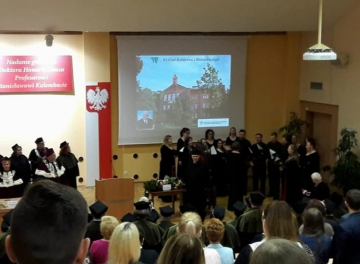 Źródło: http://zs3rypin.pl/a,217,dobry-zawod-lepsza-przyszlosc
35
ORSG Sępólna Krajeńskiego
Budowa sieci kanalizacji sanitarnej między ul. Złotowską i Kościuszki w Więcborku
412 704,22 zł (wkład UE)
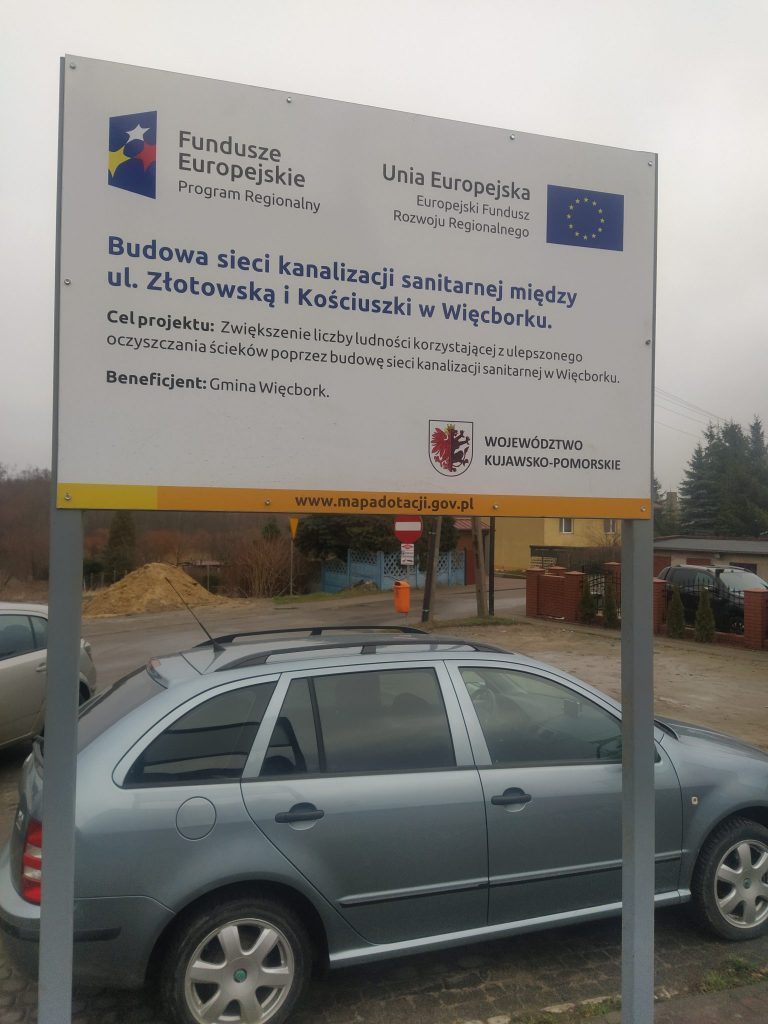 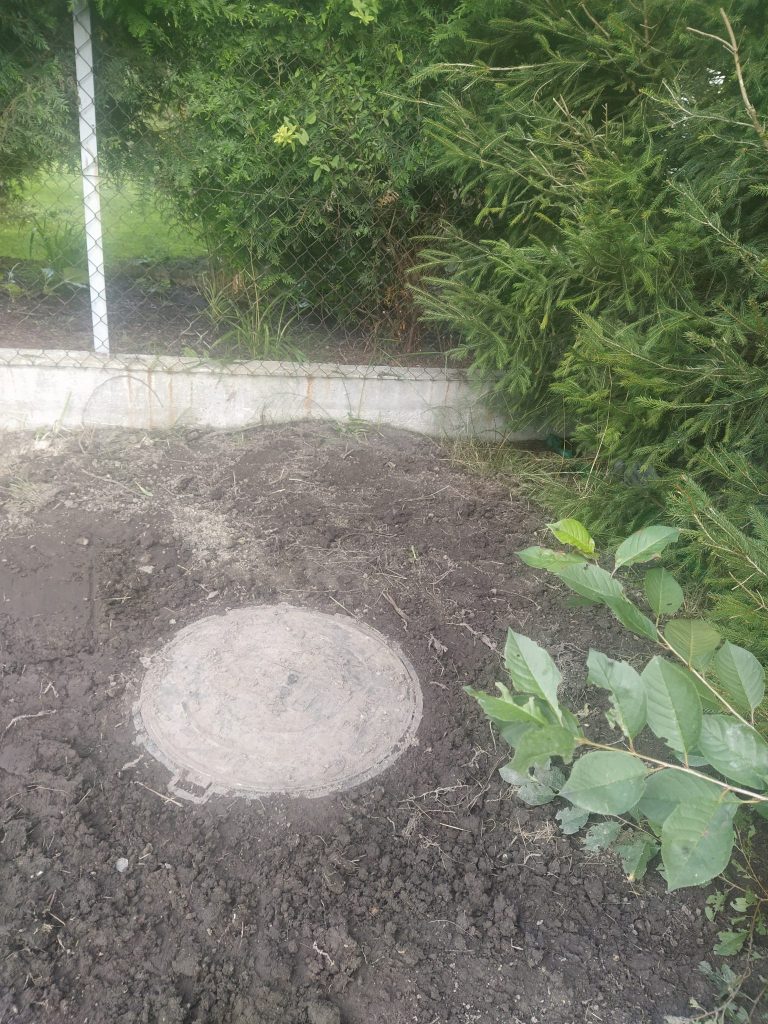 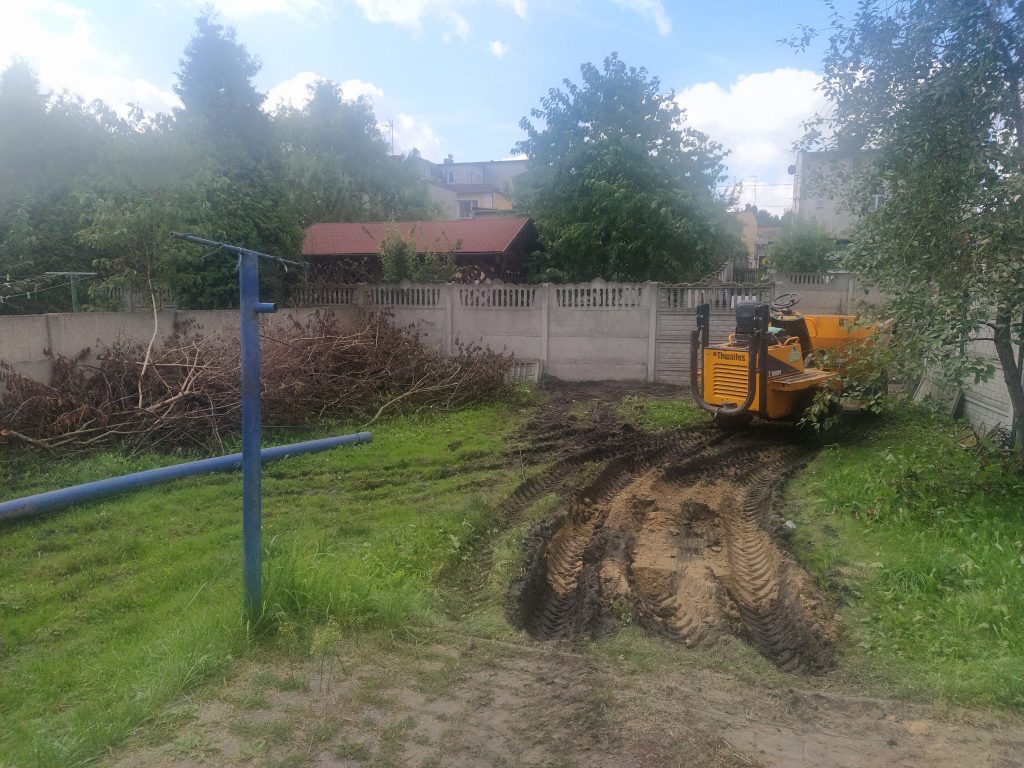 Źródło: https://wiecbork.pl/budowa-sieci-kanalizacji-sanitarnej-miedzy-ul-zlotowska-i-kosciuszki-w-wiecborku/
36
ORSG Świecia
Modernizacja oświetlenia ulicznego na terenie Gminy Bukowiec na urządzenia energooszczędne, proekologiczne
453 671,09 zł (wkład UE)
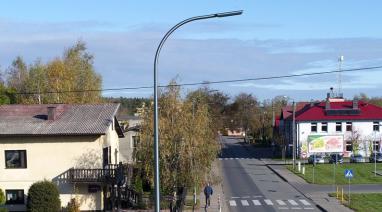 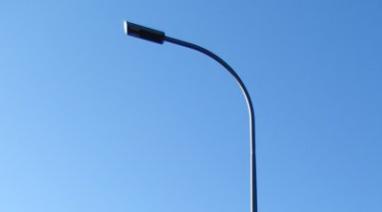 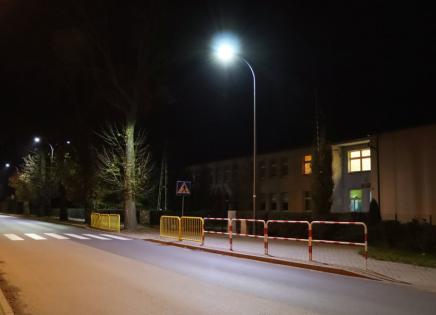 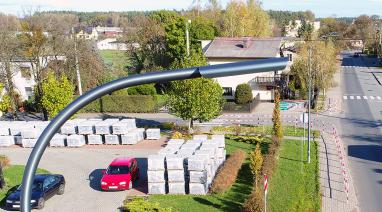 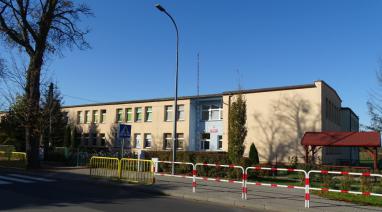 Źródło: https://www.bukowiec.pl/inwestycja/nowoczesne-energooszczedne-oswietlenie-w-bukowcu
ORSG Tucholi
Budowa stacji uzdatniania wody wraz z infrastrukturą towarzyszącą w miejscowości Cekcynek, gmina Cekcyn
2 370 330,93 zł (wkład UE)
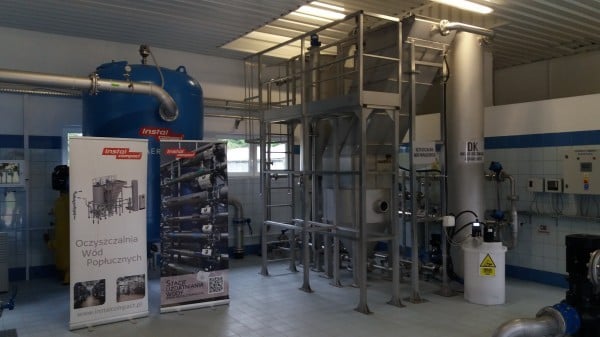 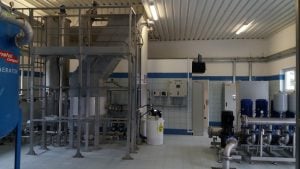 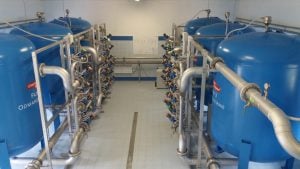 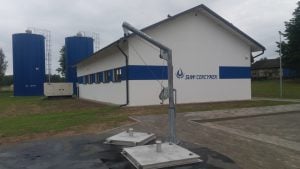 38
Źródło: https://instalcompact.pl/pl/realizacje/stacja-uzdatniania-wody-w-miejscowosci-cekcynek/
ORSG Wąbrzeźna
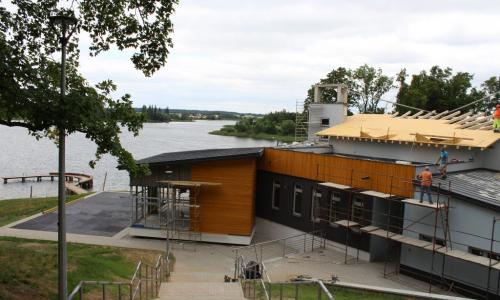 Przebudowa i rozbudowa amfiteatru
1 566 887,20 zł (wkład UE)
Miasto Wąbrzeźno
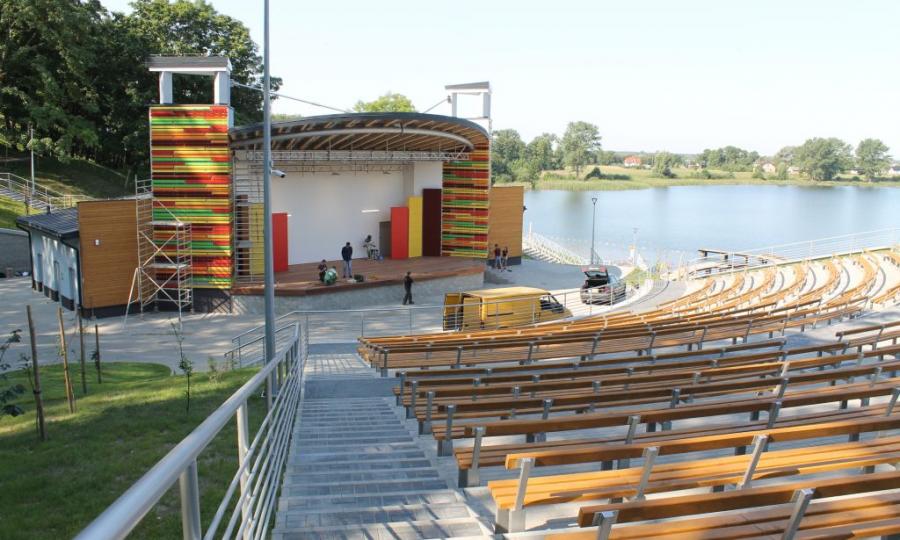 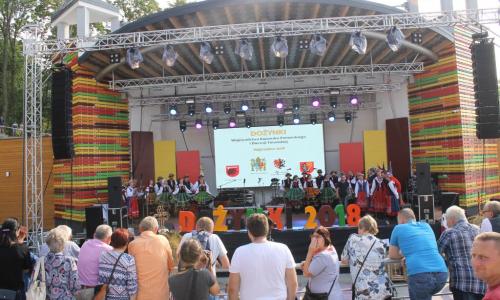 Źródło: https://www.modernizacjaroku.org.pl/pl/edition/1104/object/1246/przebudowa-i-rozbudowa-amfiteatru-nad-jeziorem-zamkowym-w-wabrzeznie
39
ORSG Włocławka
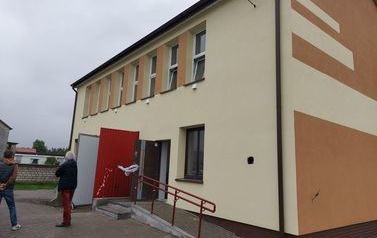 Termomodernizacja budynku OSP w Skrzynkach na potrzeby świetlicy wiejskiej
290 971,81 zł (wkład UE)
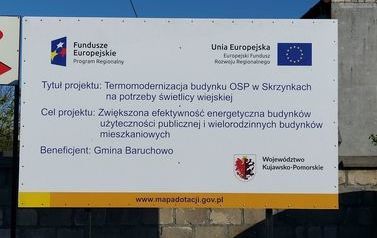 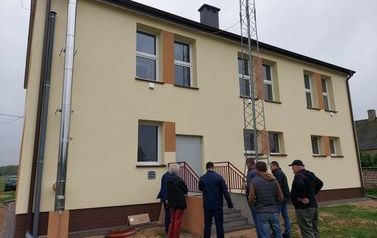 Źródło: https://baruchowo.pl/termomodernizacja-budynku-osp-w-skrzynkach-na-potrzeby-swietlicy-wiejskiej.html
40
ORSG Żnina
Innowacyjna edukacja dla szkół Gminy Żnin
1 043 634,62 zł (wkład UE)
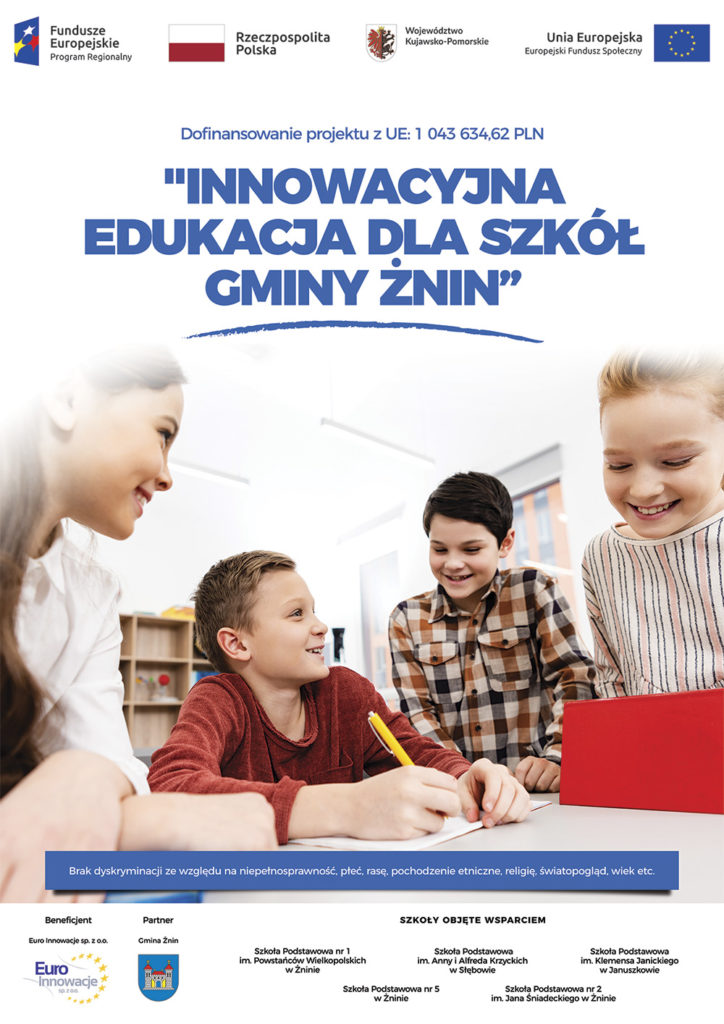 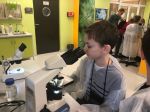 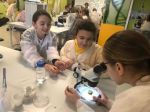 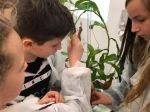 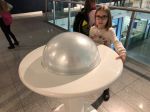 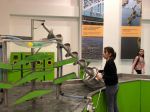 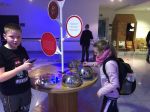 Źródło: https://spjanuszkowo.gminaznin.pl/?innowacyjna-edukacja-dla-szkol-gminy-znin,92
W tym miejscu, na podstawie danych o wartości dofinansowania UE dla ZIT, OSI i poszczególnych ORSG znajdzie się mapa z wysokością dofinansowania UE na mieszkańca każdego obszaru (ZIT,OSI i ORSG) w polityce terytorialnej w perspektywie 2014-2020(ale dopiero jutro, tj. 13.10 Mirek taką mapę wykona – mam nadzieję )
Główne problemy w realizacji projektów w ramach PT
brak demarkacji obszarów wsparcia – aplikowanie o środki na realizację projektów ze strategii zarówno w naborach dedykowanych polityce terytorialnej jak i w naborach otwartych,

wysoki udział środków EFS w alokacjach dedykowanych dla OSI i ORSG – trudności z zagospodarowaniem funduszy (zwłaszcza w obszarach edukacji i wykluczenia społecznego),

trudności jst w pozyskaniu uczestników projektów EFS (np. do kursów, staży zawodowych), problemy z utrzymaniem zainteresowania uczestników udziałem w projektach (duża rotacja, rezygnacje w trakcie trwania projektu),

odraczanie w czasie realizacji projektów ze względu na konieczność przygotowania infrastruktury realizowanej w ramach projektów EFRR (projekty zintegrowane).
Polityka Terytorialna Województwa Kujawsko-Pomorskiego w ramach programu Fundusze Europejskie dla Kujaw i Pomorza 2021-2027
Podstawa: Dokument „Polityka terytorialna Województwa Kujawsko-Pomorskiego” przyjęty uchwałą nr 21/976/23  Zarządu Województwa Kujawsko-Pomorskiego z dnia 24 maja 2023 r. 
Strategia Terytorialna, o której mowa w art. 29 rozporządzenia ogólnego (Strategia ZIT opracowana na podstawie art. 34, bądź Strategia IIT dla OPPT opracowana na podstawie art. 36 ustawy o zasadach realizacji zadań finansowanych ze środków europejskich w perspektywie finansowej 2021-2027)
Porozumienie terytorialne zawarte pomiędzy przedstawicielami poszczególnych obszarów prowadzenia polityki terytorialnej WK-P (partnerstw ZIT oraz OPPT) oraz Zarządem Województwa Kujawsko-Pomorskiego na podstawie art. 14rb ust. 1 pkt 1 oraz ust. 2 ustawy o zasadach prowadzenia polityki rozwoju
Porozumienie Terytorialne – zwiększenie 
elastyczności realizacji PT
Porozumienie Terytorialne (w stosunku do Strategii ZIT/IIT dla OPPT) zapewnia większą elastyczność w zakresie możliwości dokonywania przez Beneficjentów modyfikacji wartości dofinansowania projektów przewidzianych do realizacji. 
Zgodnie z §9 ust. 3 projektu Porozumienia Terytorialnego, dokument ten może być zmieniany na wniosek stron, bez konieczności natychmiastowego wprowadzania zmian w Strategii ZIT/ IIT dla OPPT. (strategie mogą być aktualizowane maksymalnie 2 razy w roku).
Porozumienie terytorialne zawiera:

zasady współpracy między Samorządem Województwa oraz Partnerstwami terytorialnymi (ZIT/OPPT) w zakresie realizacji polityki terytorialnej WK-P
listę przedsięwzięć priorytetowych, ważnych dla rozwoju obszaru objętego porozumieniem (w tym harmonogram ich przygotowania, realizacji oraz płatności)
kamienie milowe:
określenie terminów złożenia wniosku/wniosków o dofinansowanie dla projektów
określenie  terminów złożenia  wniosku/wniosków o płatność
wskaźniki produktu i rezultatu zaplanowane do realizacji w ramach obszarów dedykowanych dla ZIT (wraz z zasadami ich monitoringu i sprawozdawczości)
Główne założenia w ramach PT
demarkacja obszarów wsparcia – aplikowanie o środki na realizację projektów ze strategii tylko w naborach dedykowanych polityce terytorialnej,
nabory – ciągłe 6 m-czne, po 2 nabory w działaniu
gotowość techniczna projektów do realizacji
udział środków EFS i EFRR w programie to 27,76% do 72,24%, w tym ZIT- 15,8% - 84,20%, IIT dla OPPT 14,62% - 85,38%
zintegrowanie projektów wynika z właściwych strategii obszarowych
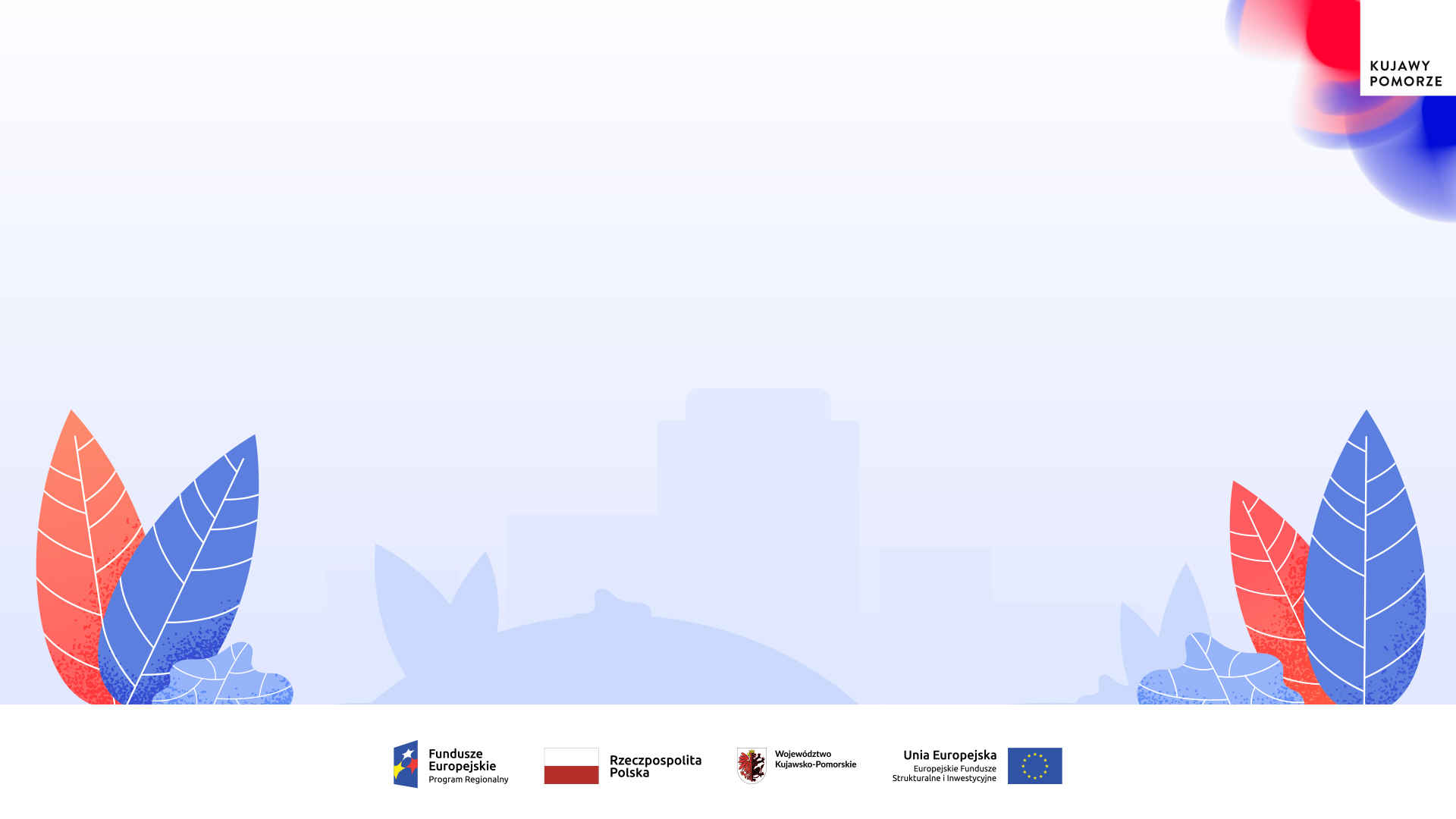 FUNDUSZE EUROPEJSKIE dla KUJAW I POMORZA 2021-2027
Alokacja dedykowana dla PT (bez RLKS) w perspektywie 2021-2027 371 705 047,17 – 21,2% alokacji podstawowej RPO (per capita 180,27 EUR), przy alokacji programu (FEdKP) wynoszącej 1 836 106 331 EUR 

Podjęto również decyzję o przyznaniu dodatkowej 25% premii dla 93 jst wykazujących negatywną sytuację społeczno-gospodarczą, tj.
42 894 607,99  euro 
Wsparcie admin. –   1 788 668,66 euro 

ALOKACJA PT (ALOKACJA PODSTAWOWA + 25% PREMII)
416 388 323,82 euro

RLKS
52 602 730,00 euro 
ALOKACJA PT (AL. PODSTAW. + 25% PREMII + RLKS)
468 991 053,82 euro
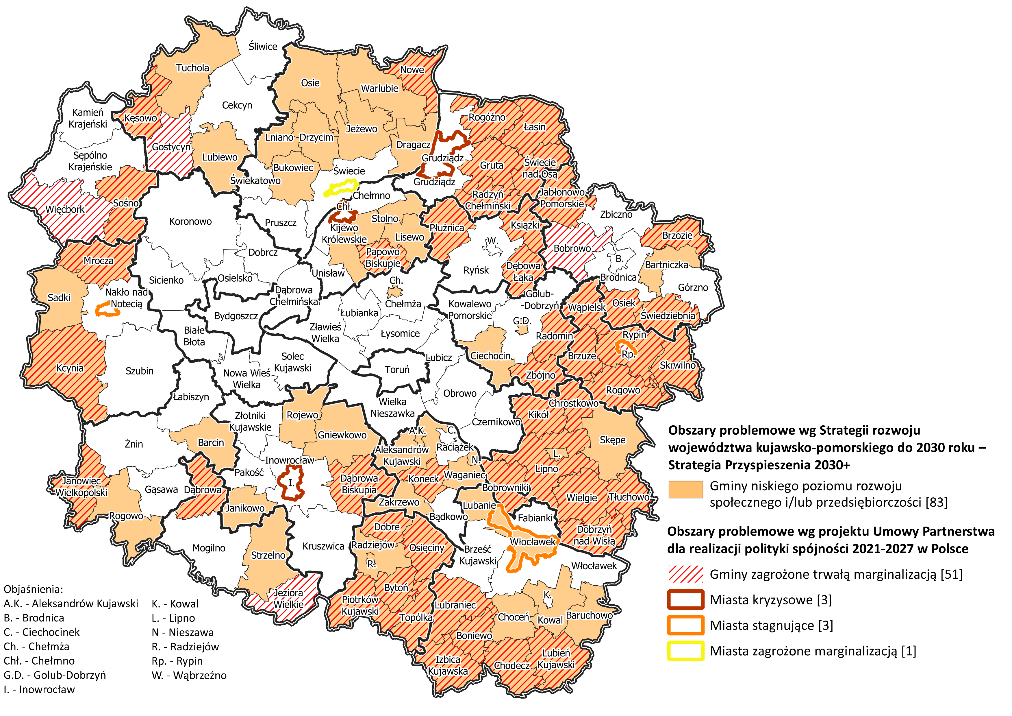 Inne instrumenty polityki terytorialnej w perspektywie finansowej 2021 -2027

Rewitalizacja – 12,2 mln euro
Uzdrowiska – 22,0 mln euro
RLKS – 52,6 mln euro
49
Dziękujemy
Rafał Pietrucień
Dyrektor Departamentu Zarządzania Funduszami Europejskimi dla Kujaw i Pomorza
Anna Głuszek
	Zastępca Dyrektora Departamentu Zarządzania Funduszami Europejskimi dla Kujaw i Pomorza
50